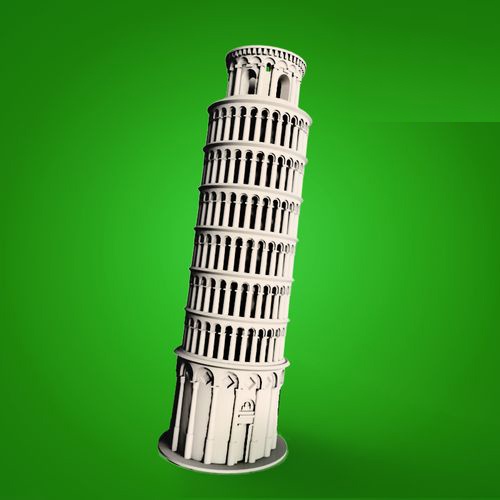 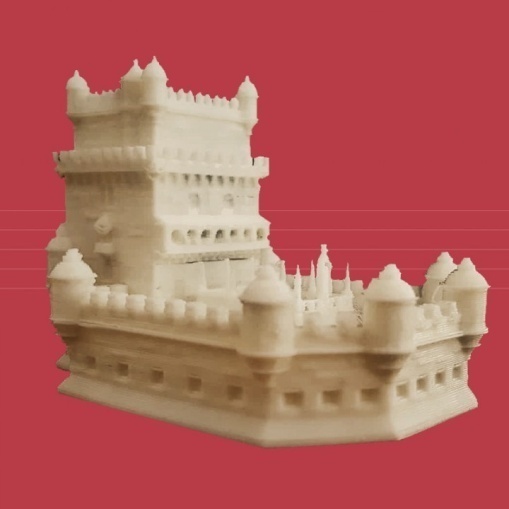 L.1_Cultural Heritage Classification
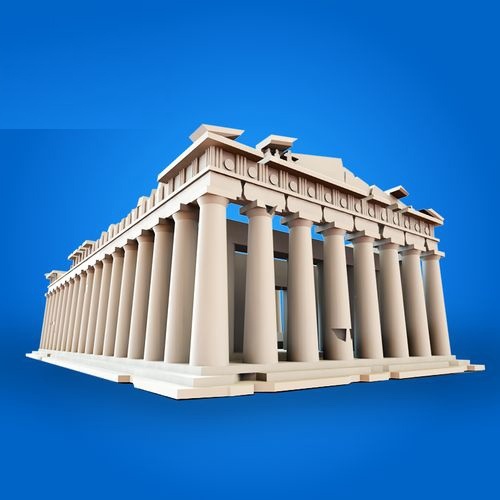 Outline
Learning Objective
Definition of Cultural Heritage (concept & classification)
The cases of Greece, Italy & Portugal
Points to Remember
Activities
Videos
Learning Objective
At the end of this course, students will be able to:
Understand the Cultural Heritage concept
Distinguish the difference between Cultural Heritage and Monument
Recognize all types of heritage: 
      - Tangible heritage (Movable, immovable monuments)
      - Intangible heritage 
      - Natural heritage
Single out and group different types of heritage
Provide examples of different types of heritage in their country (6-11)
Cultural Heritage Definition
Heritage is our legacy from the past, what we live with today, and what we pass on to future generations. Our cultural and natural heritage are both irreplaceable sources of life and inspiration.
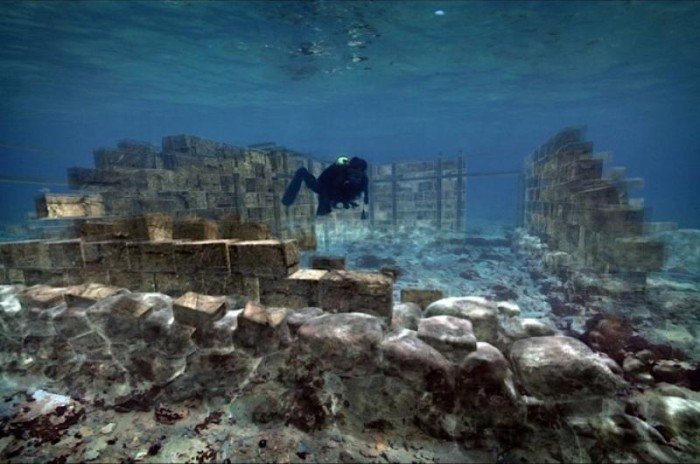 Pavlopetri, Lakonia, Greece
* Cultural Heritage ≠ Monument
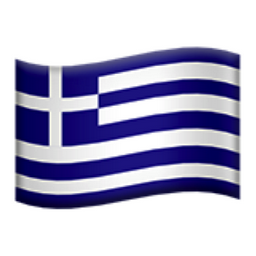 Cultural Heritage of Greece
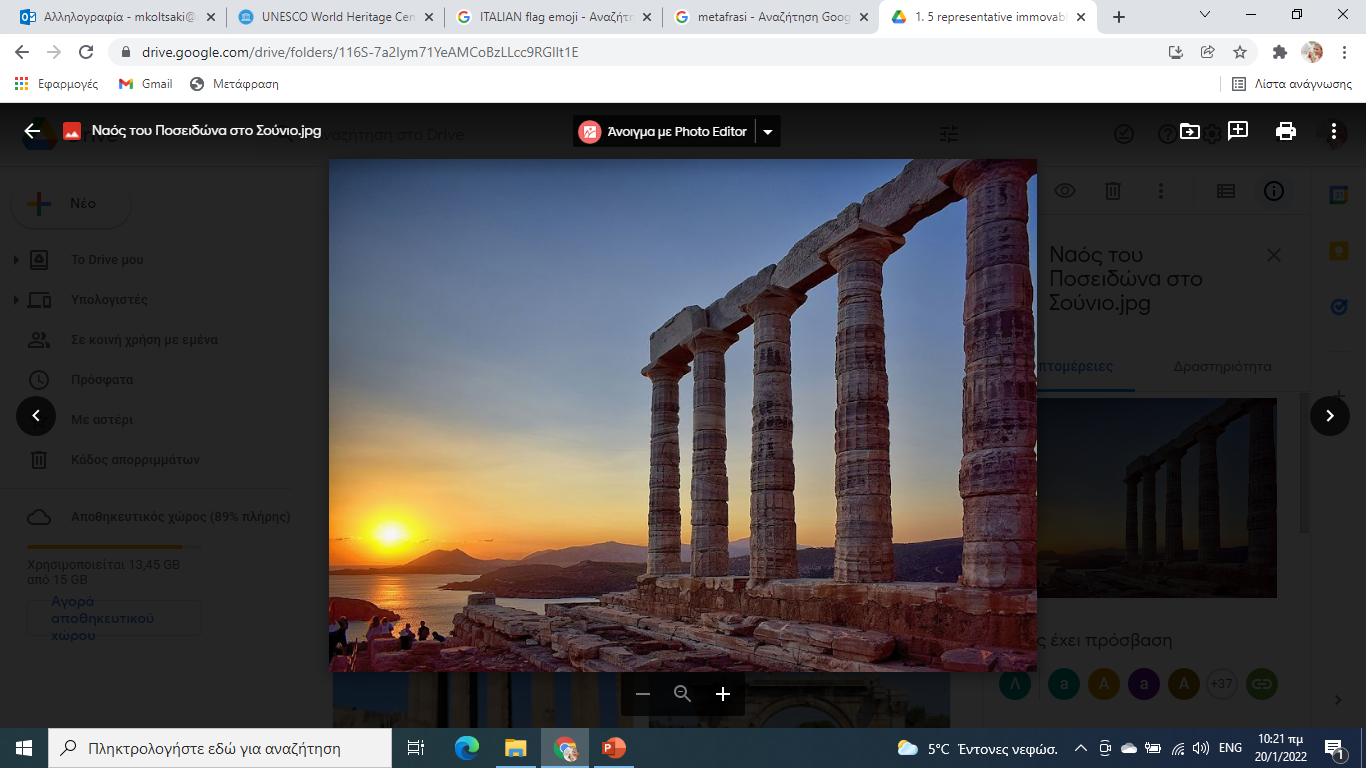 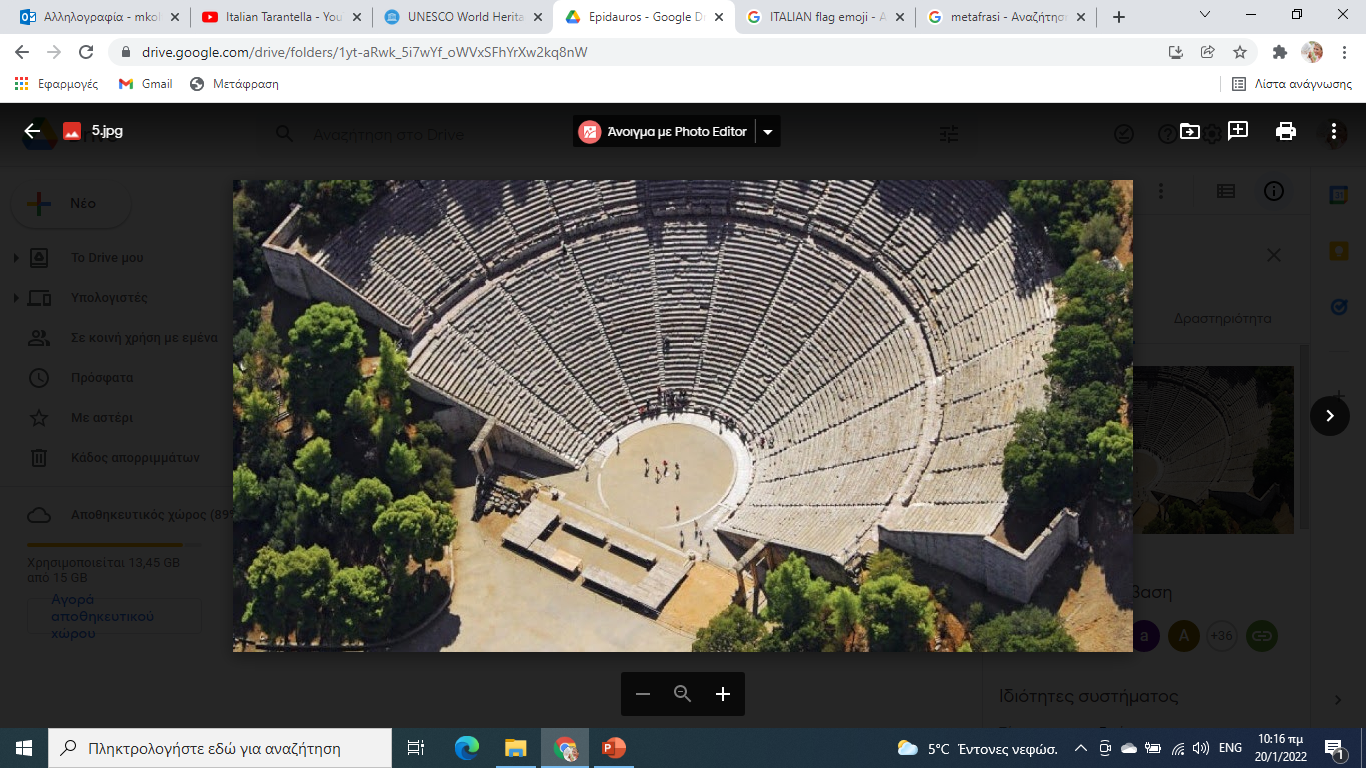 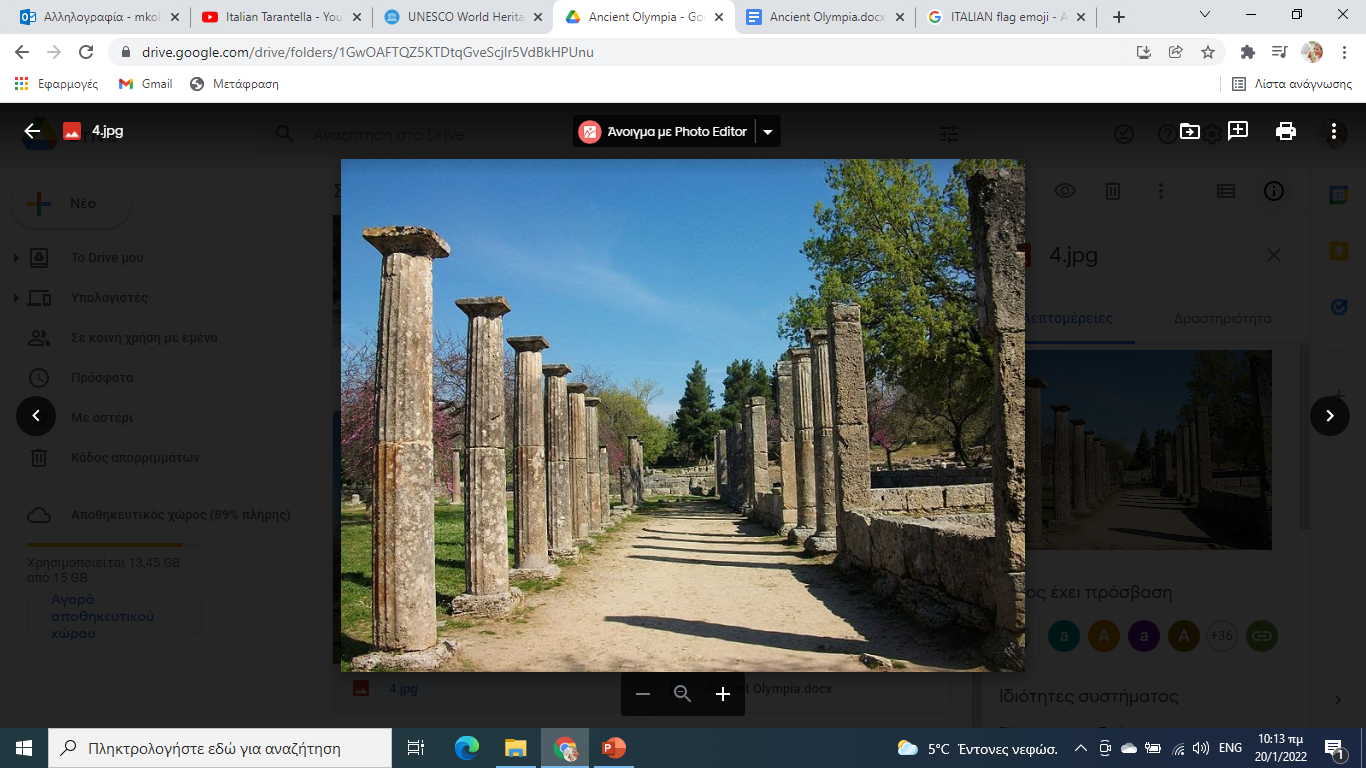 TANGIBLE IMMOVABLE
Palestra, Ancient Olympia
Temple of Poseidon, Sounion
Ancient Theater of Epidaurus
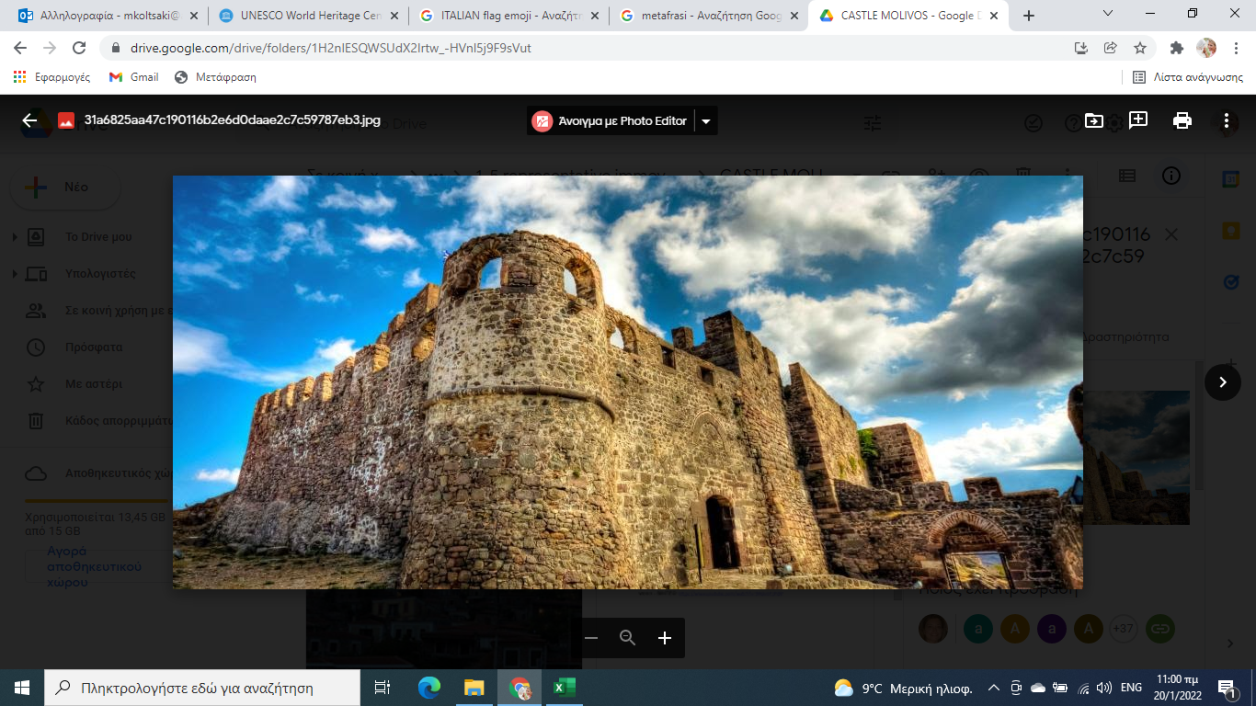 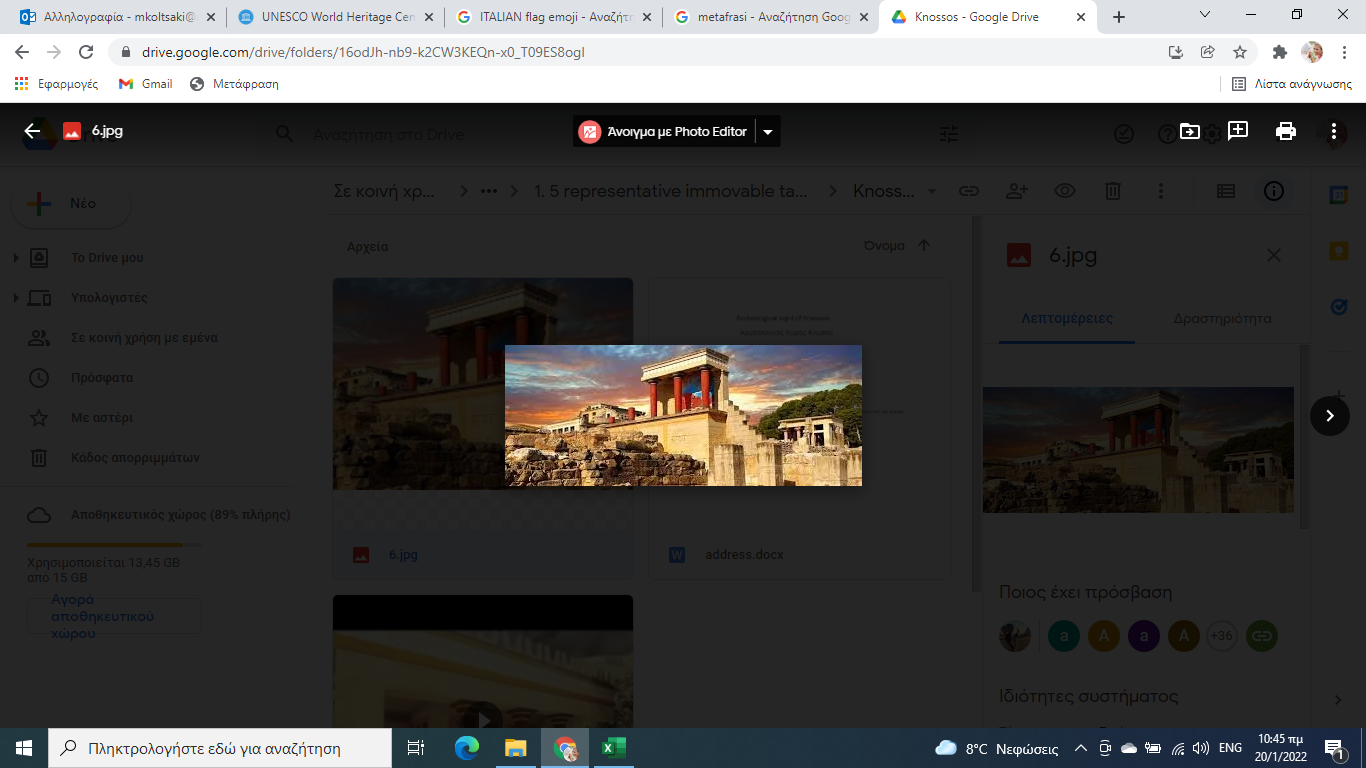 Molivos 
Castle, 
Lesvos
Knossos, 
Crete
Cultural Heritage of Greece
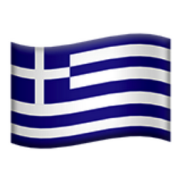 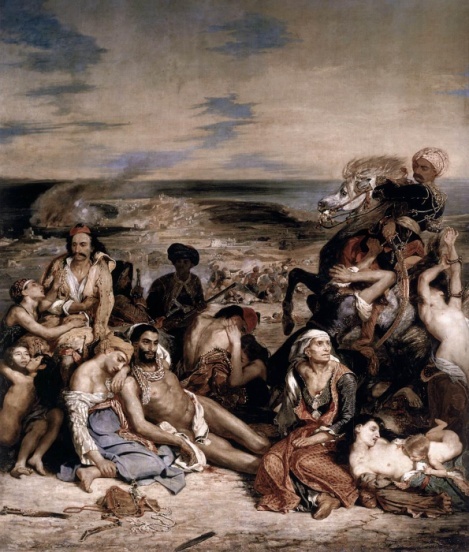 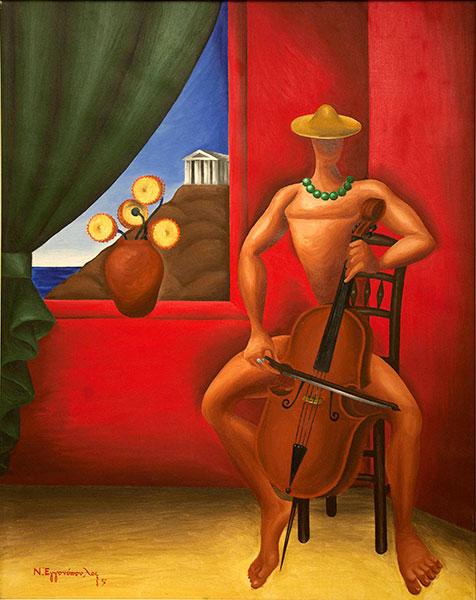 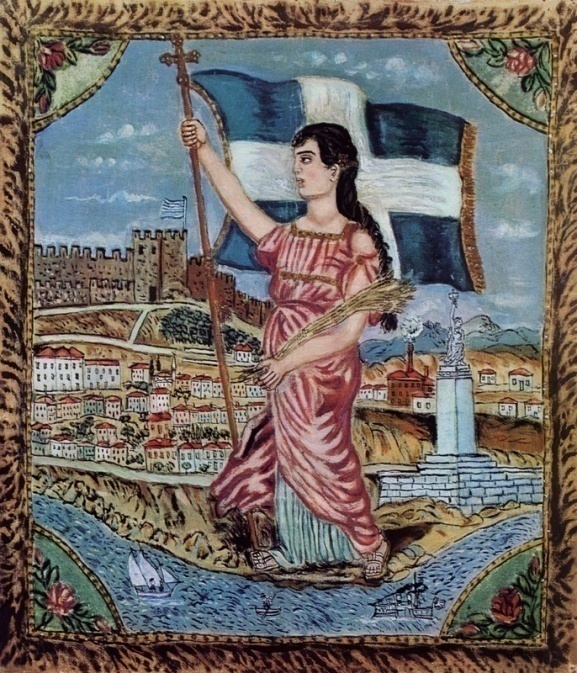 TANGIBLE MOVABLE
Mytilene by Theofilos
The massacre of Chios
by Eugène Delacroix
Violin player 
by Nick Eggonopoulos
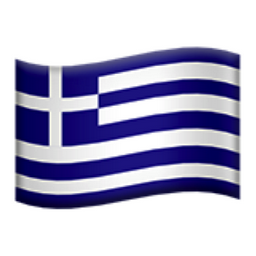 Cultural Heritage of Greece
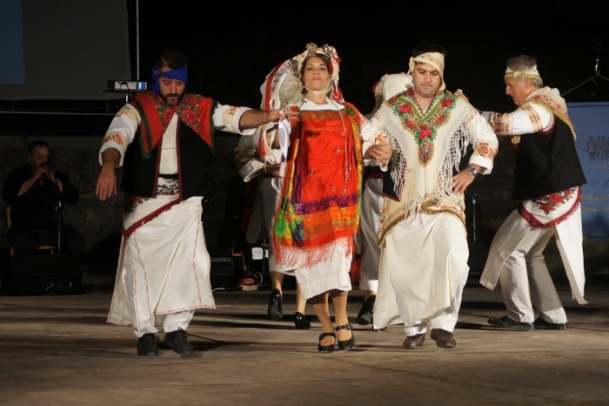 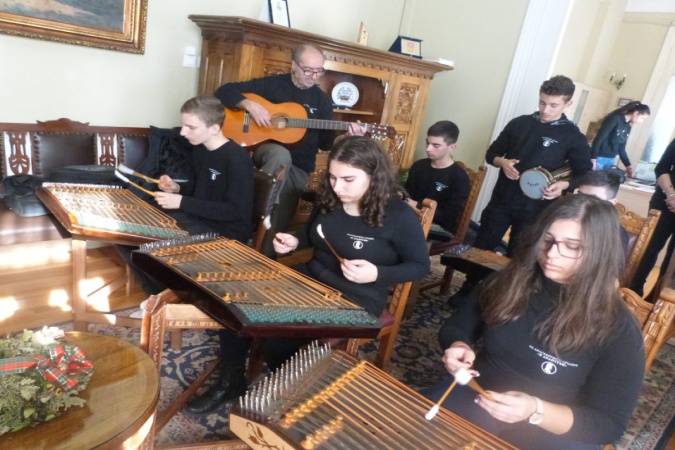 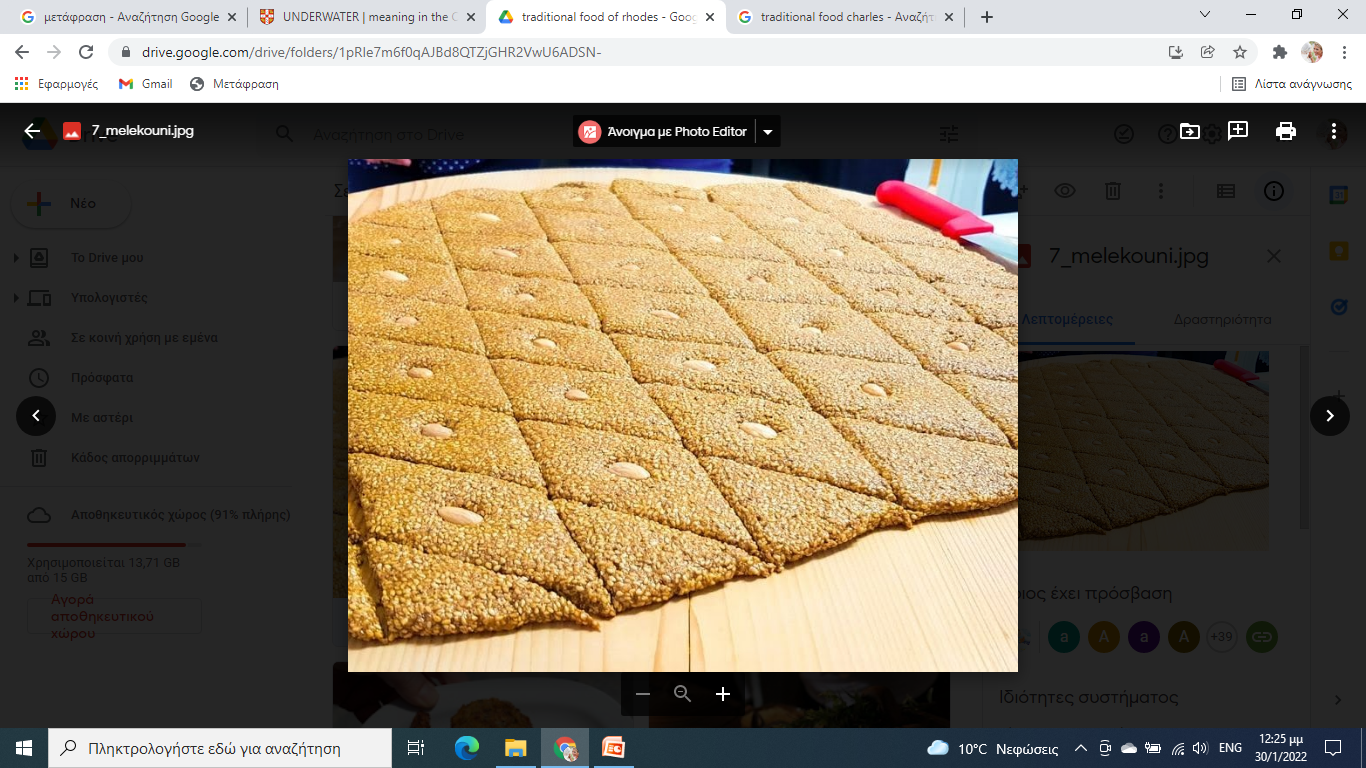 INTANGIBLE
Melekouni, Rhodes
Τraditional music by “Santouri”, Lesvos
Traditional  dance 
of Pyrgousikos, Chios
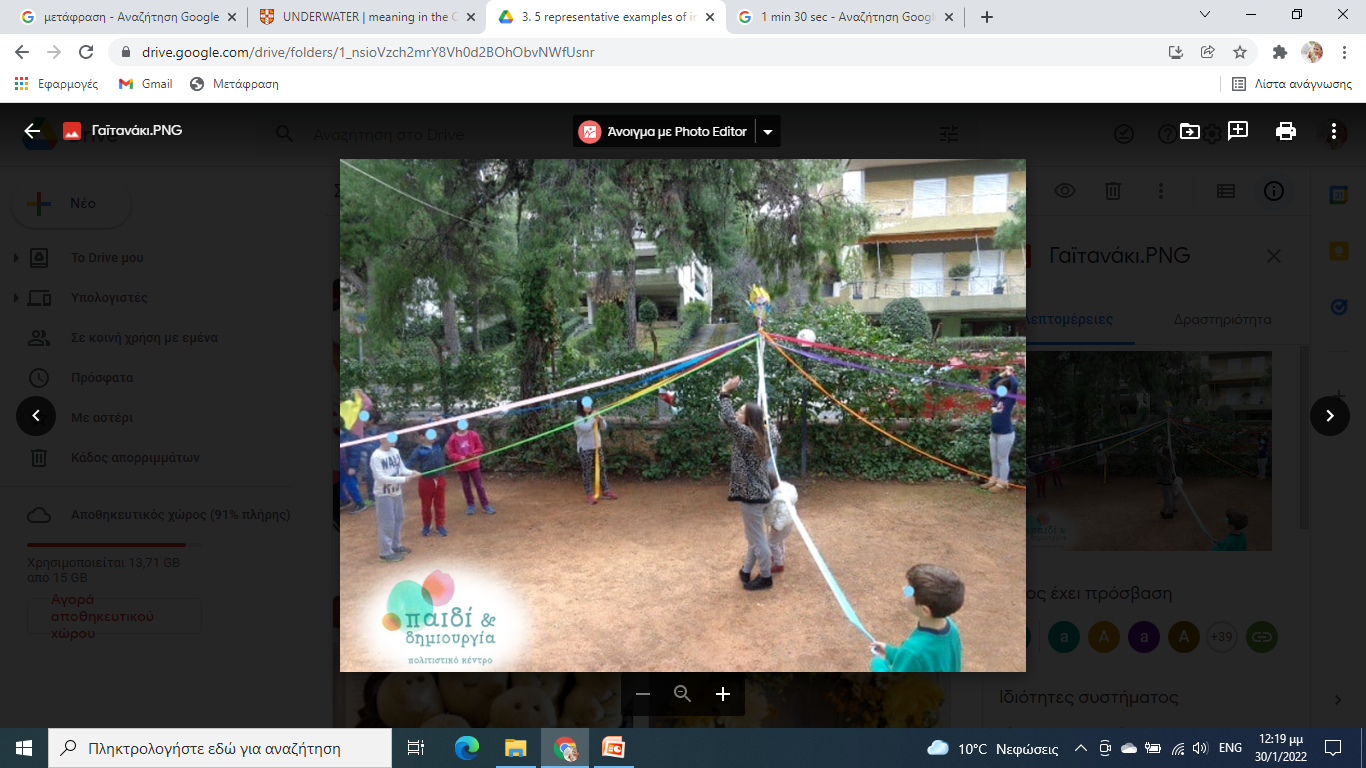 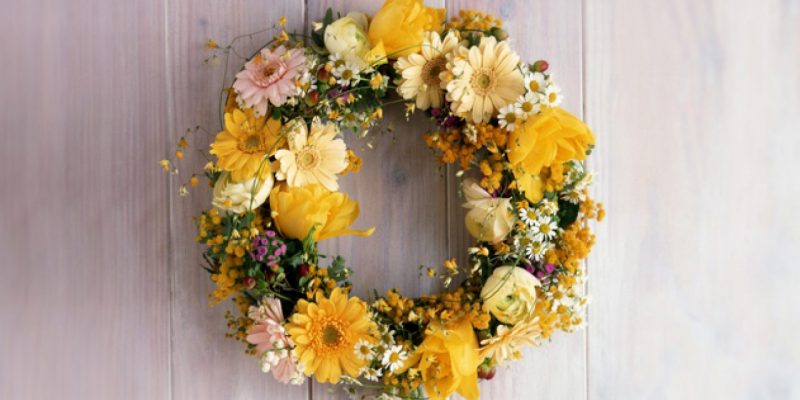 Handmade 
flower wreath 
at the 1st day of May
Gaitanaki
https://www.youtube.com/watch?v=0wpTPyUCA3s (1:30)
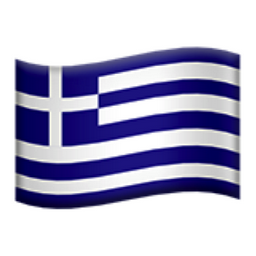 Cultural Heritage of Greece
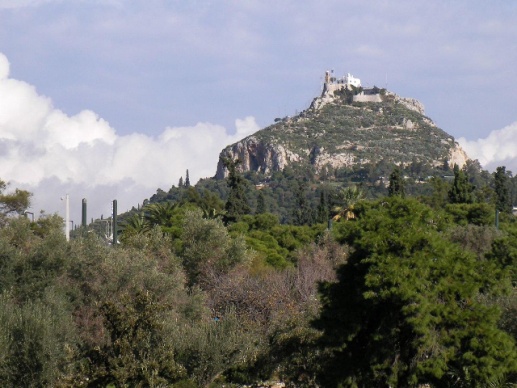 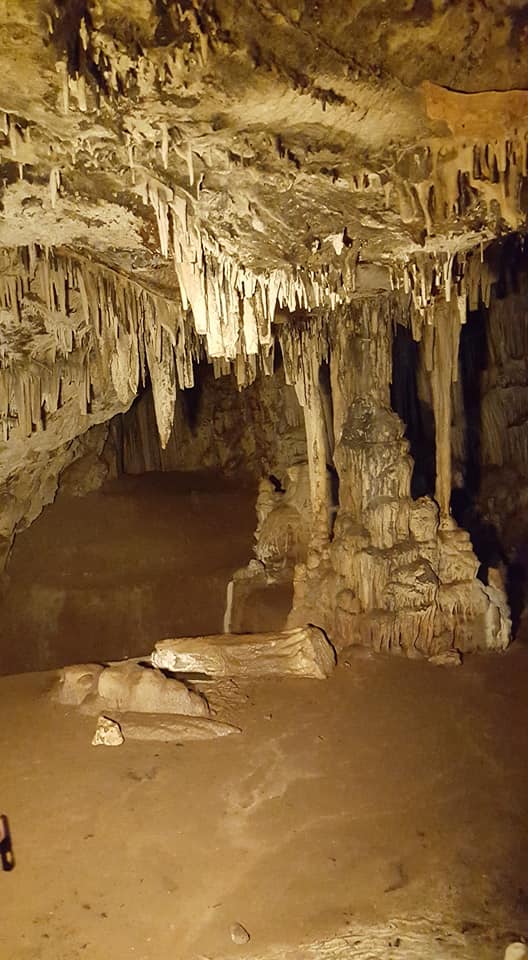 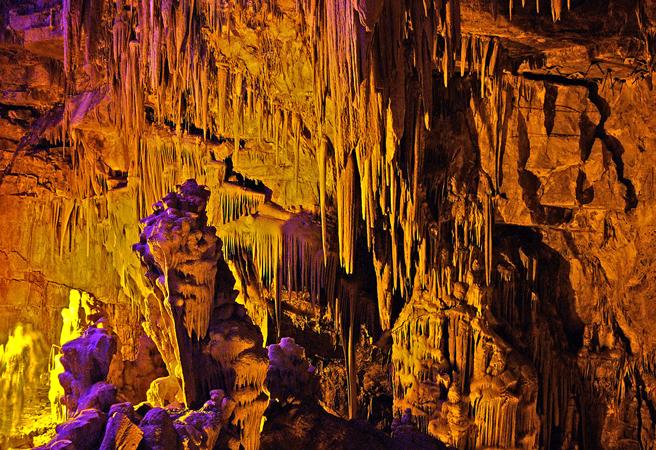 Lycabettus, 
Athens
NATURAL
Cave of Olympi, Chios
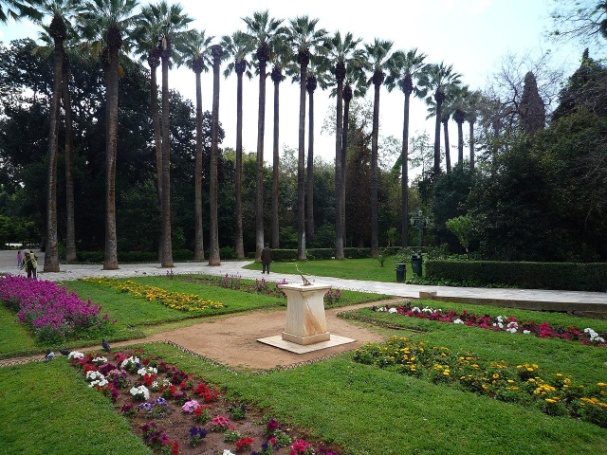 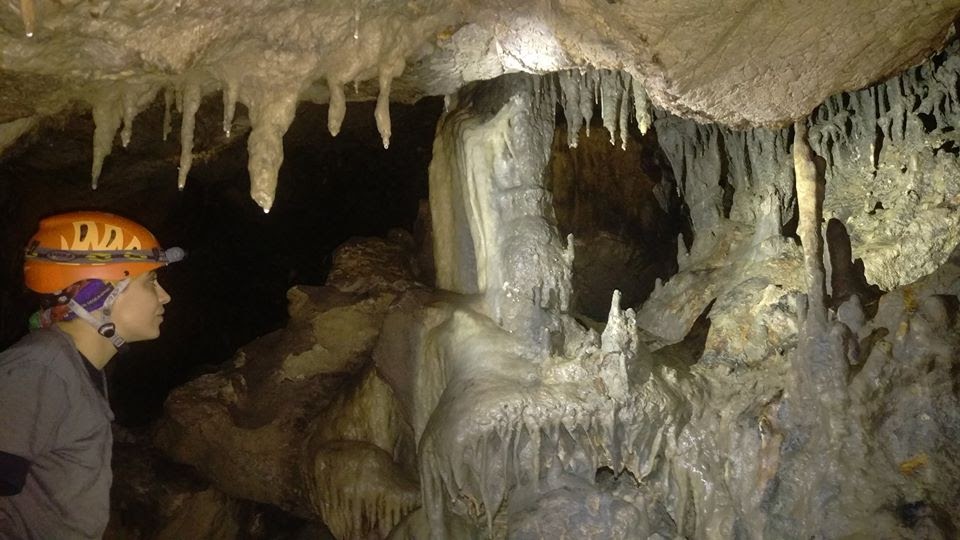 National Garden, 
Athens
Koumelo cave, Rhodes
St. George cave, Lesvos
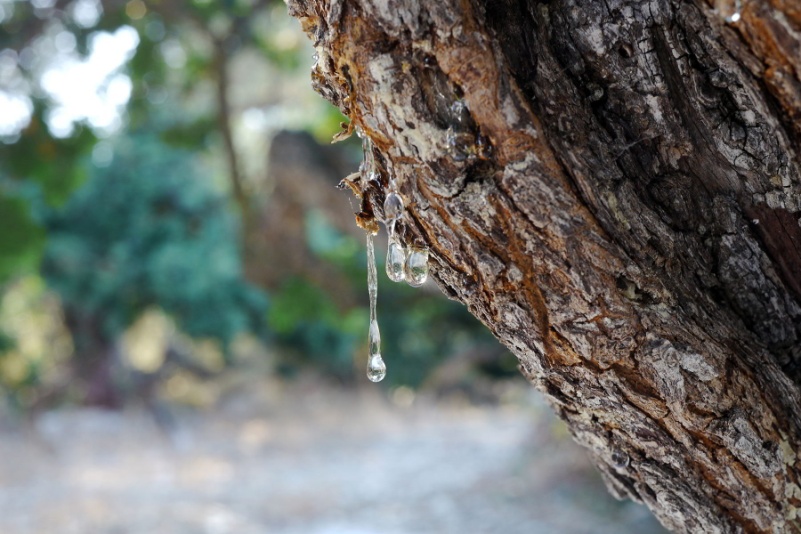 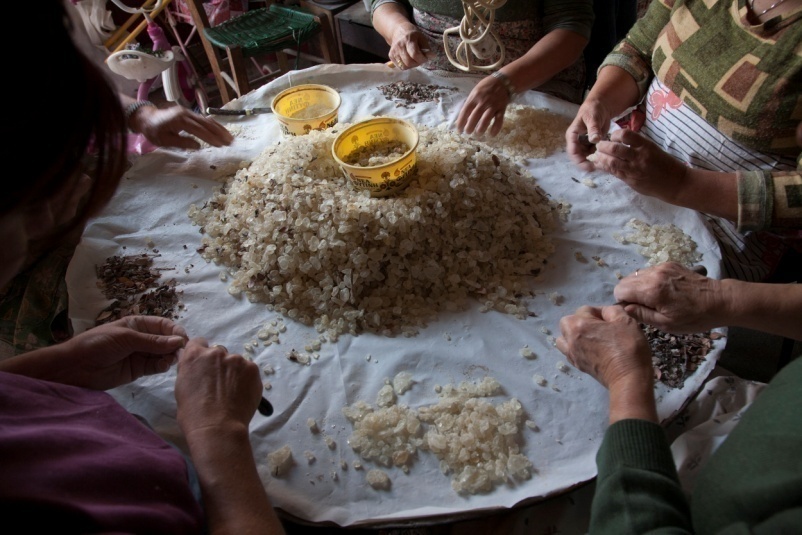 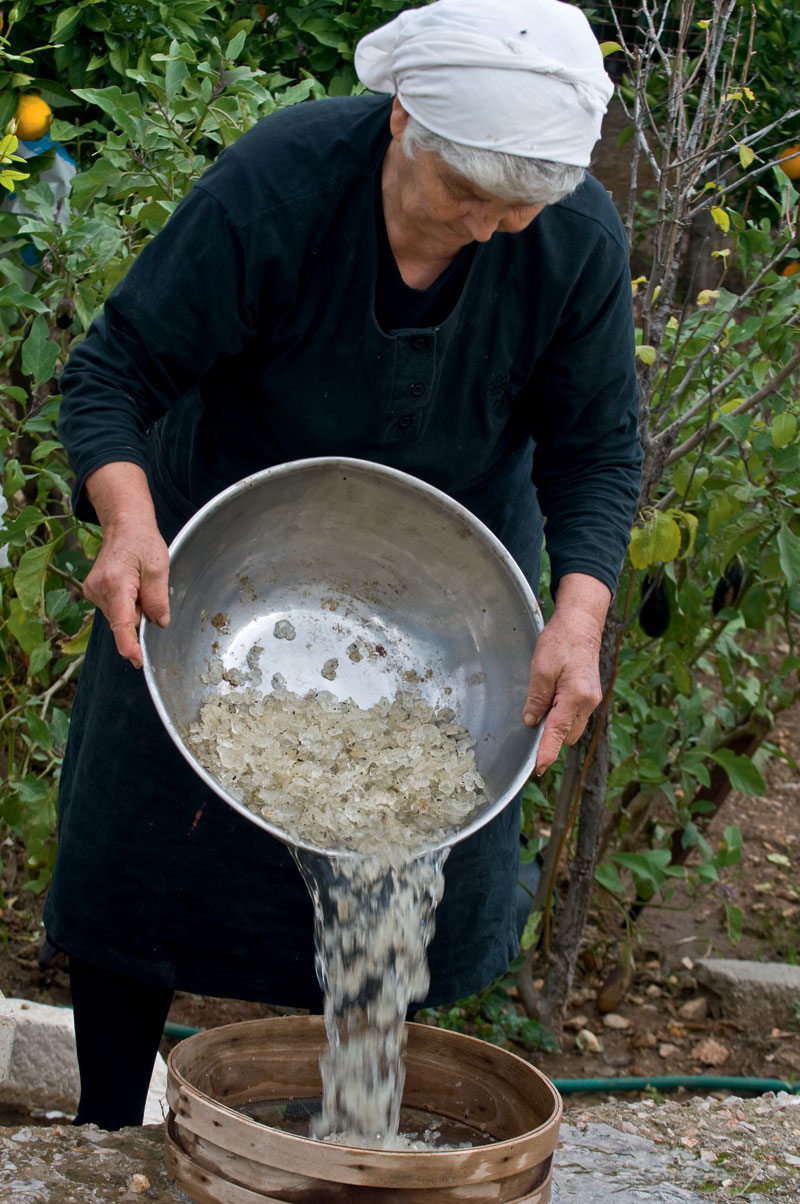 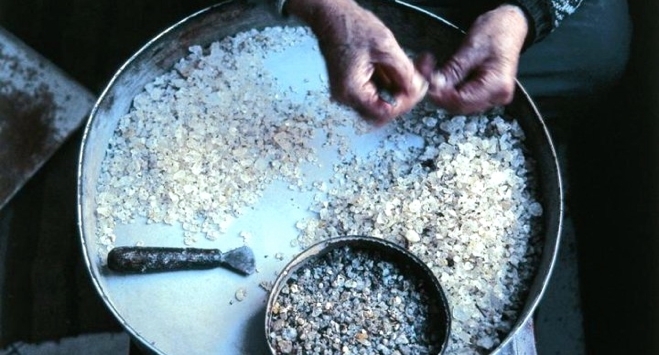 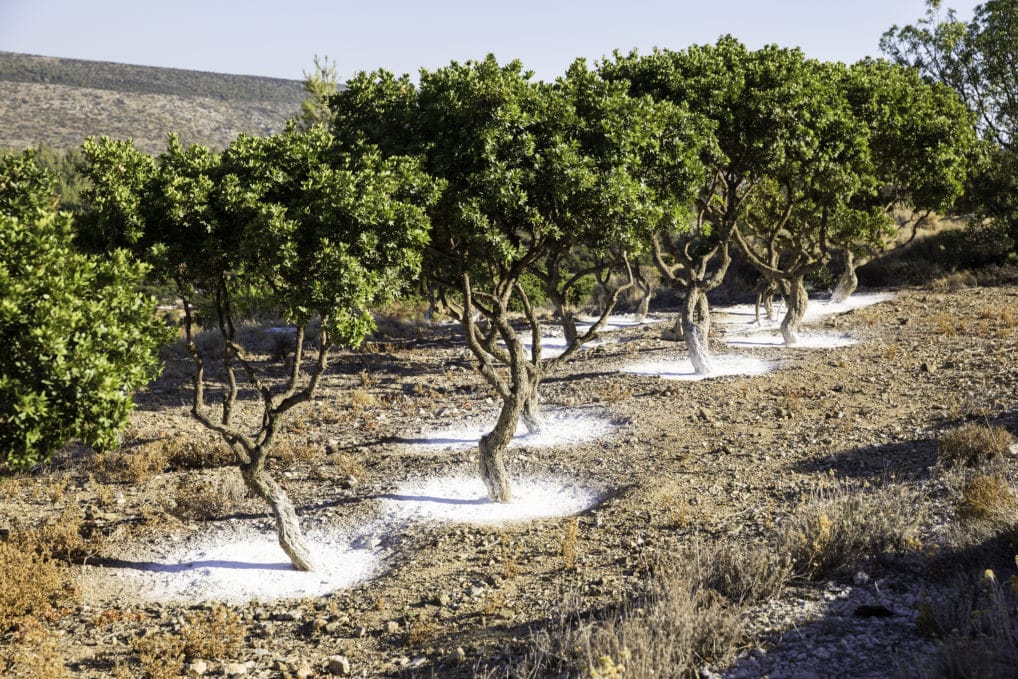 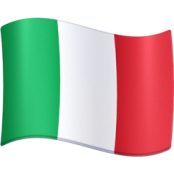 Cultural Heritage of Italy
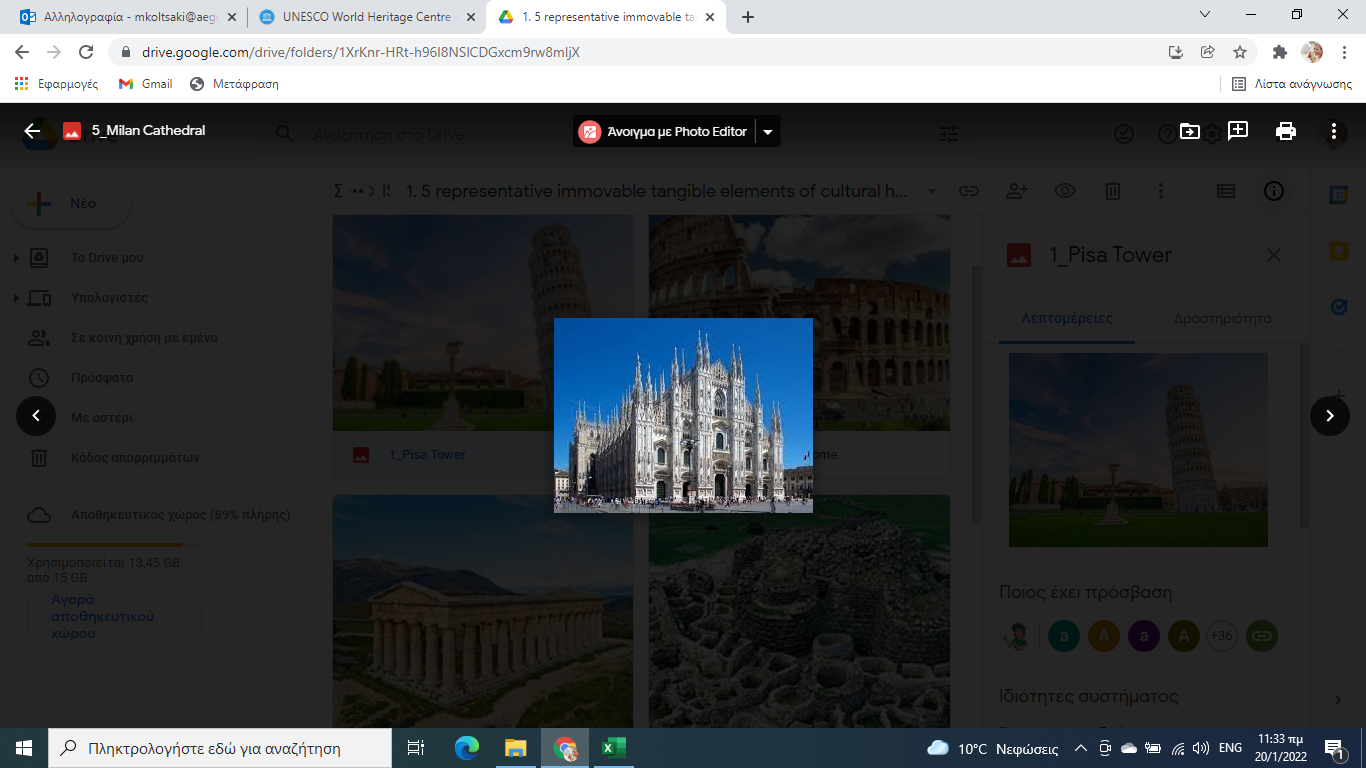 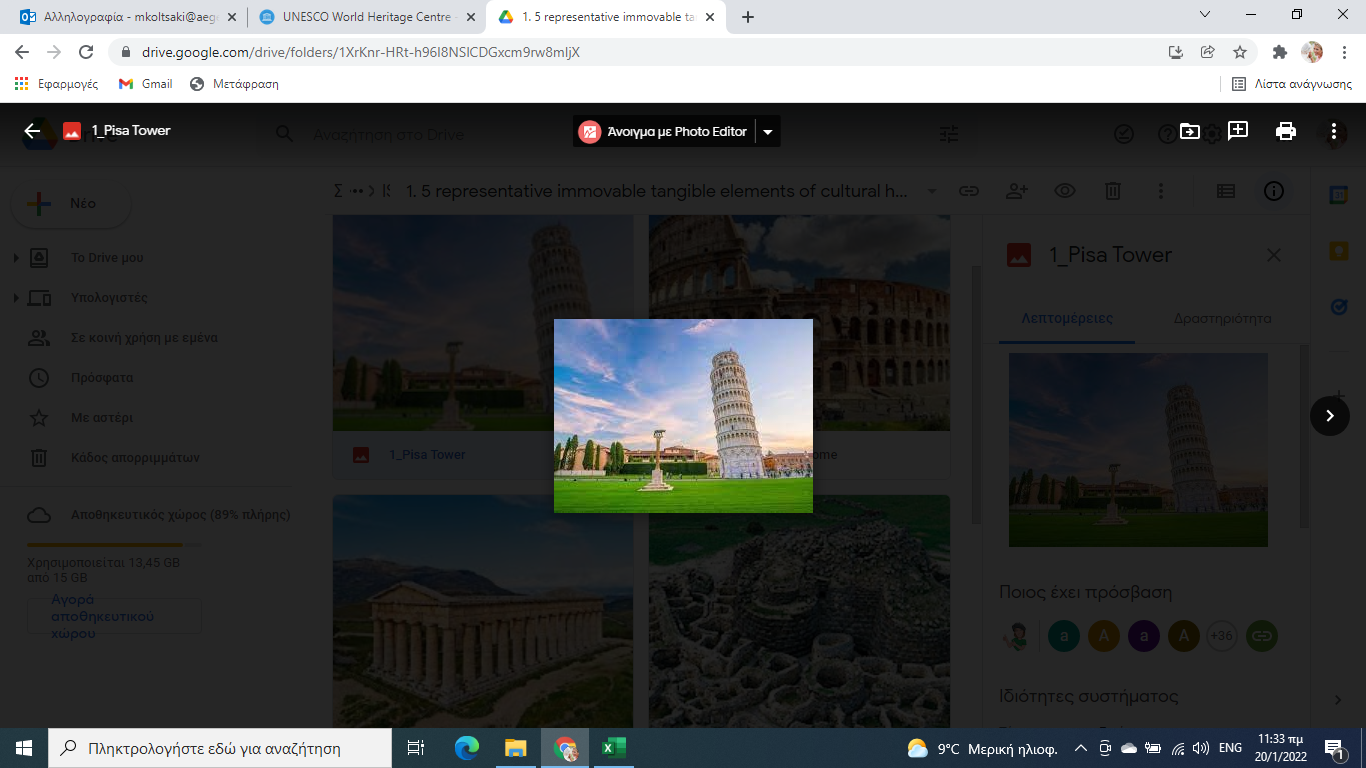 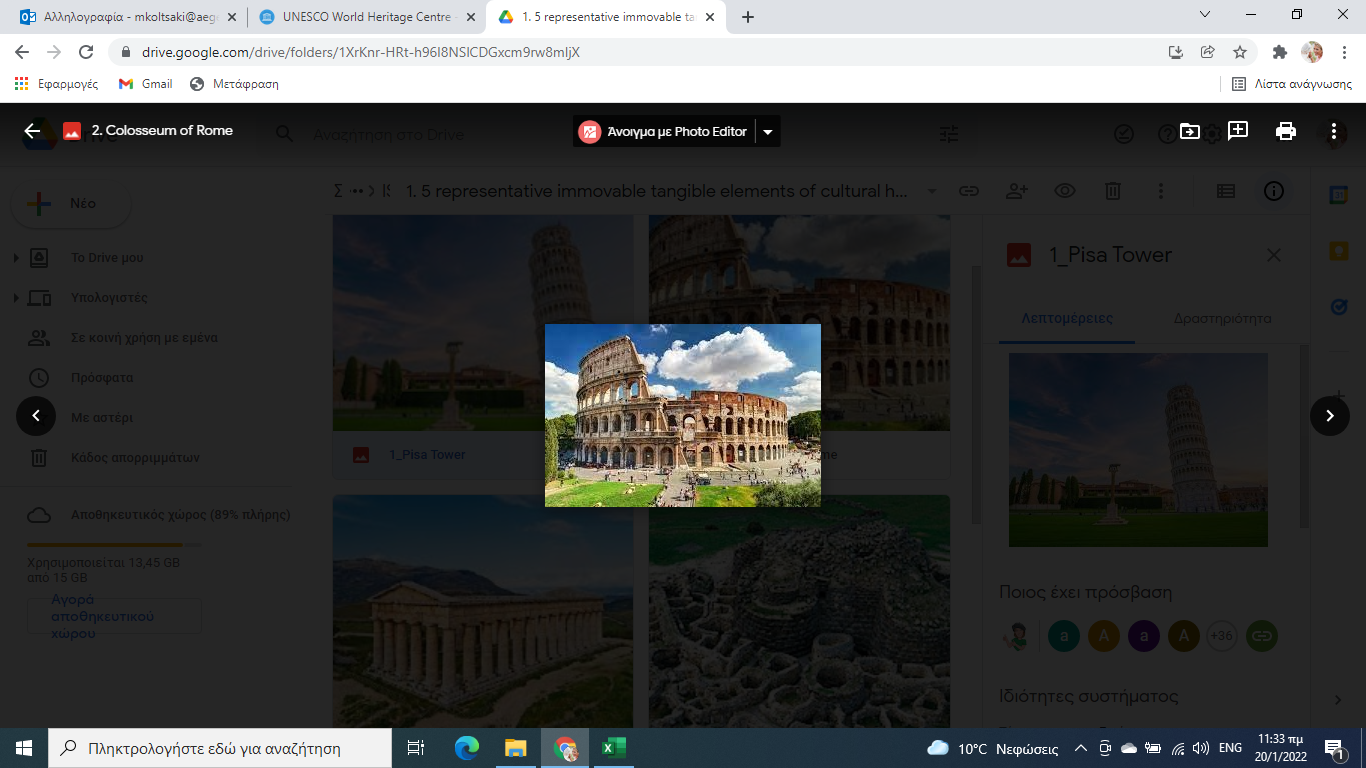 TANGIBLE IMMOVABLE
Pisa Tower
Colosseum of Rome
Milan Cathedral
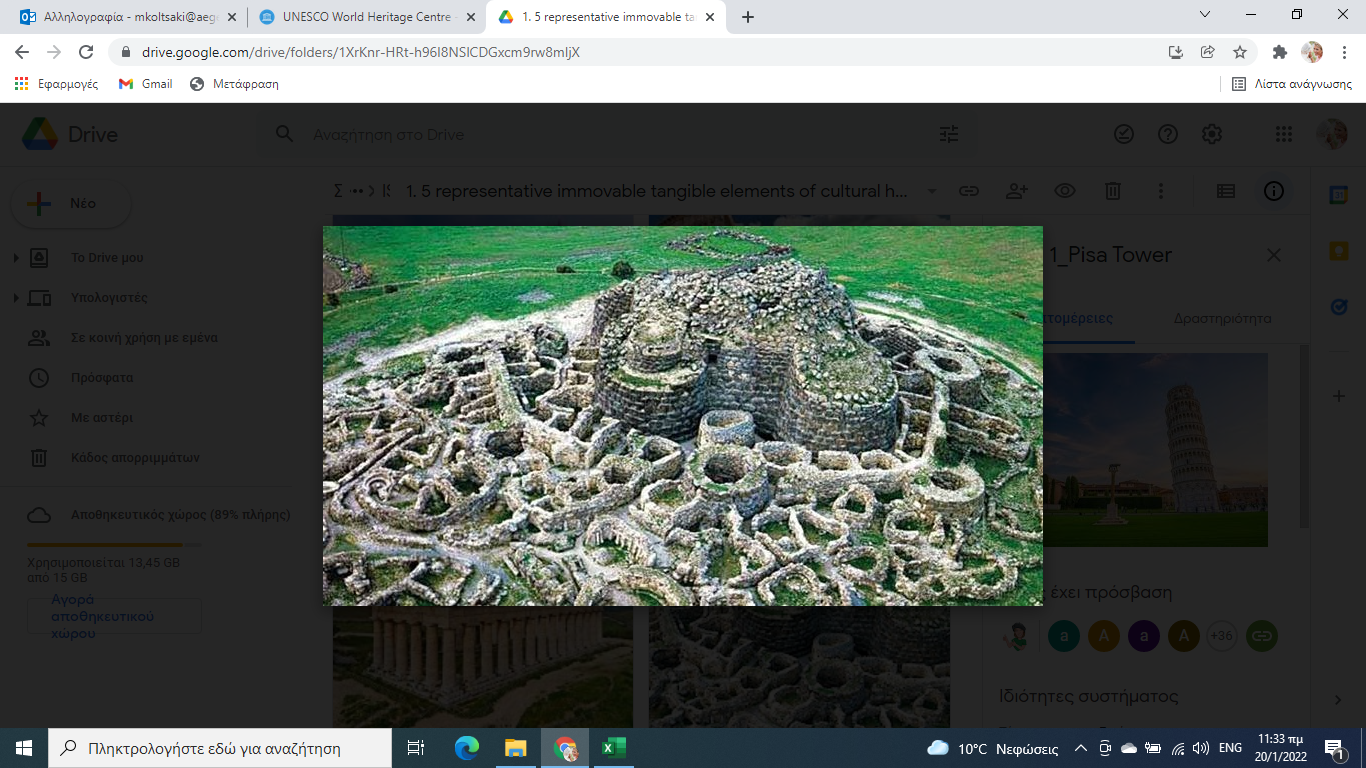 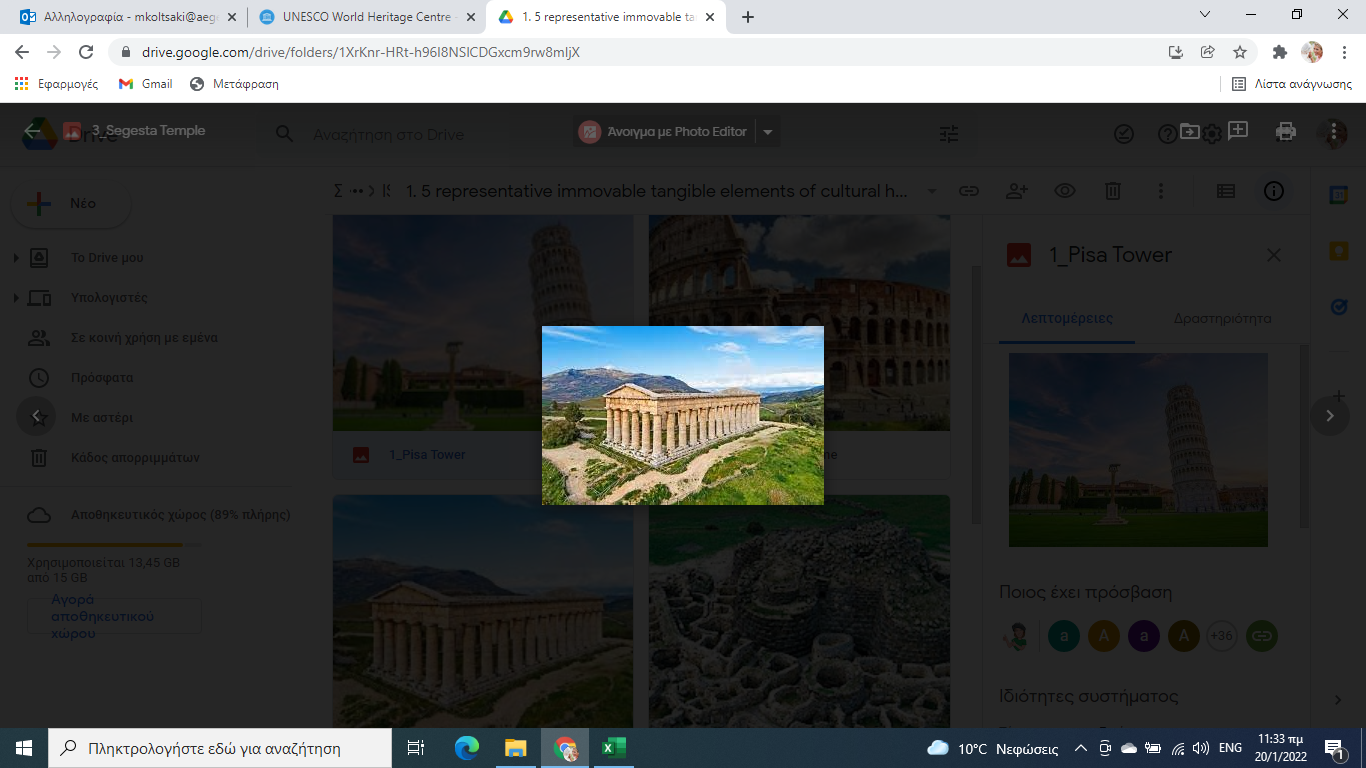 Nuraghe 
of Barumini
Segesta Temple
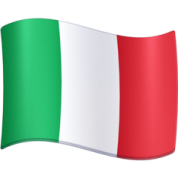 Cultural Heritage of Italy
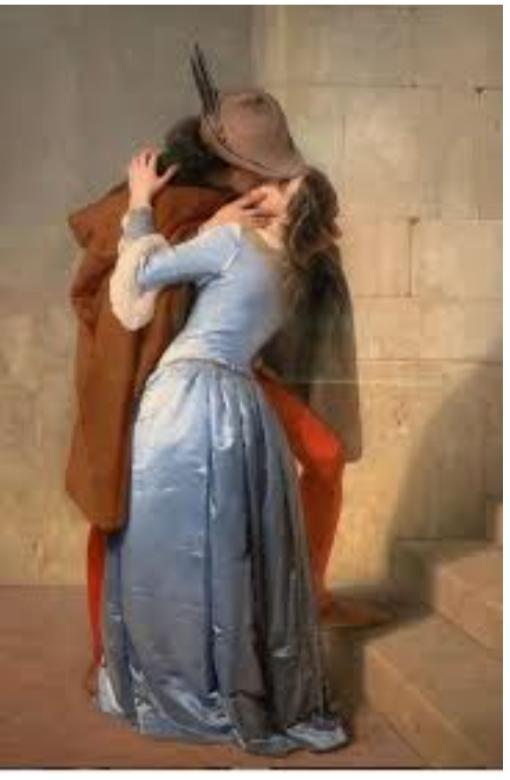 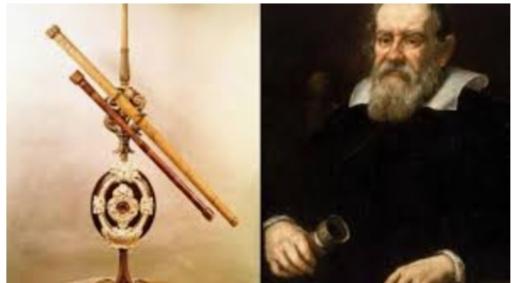 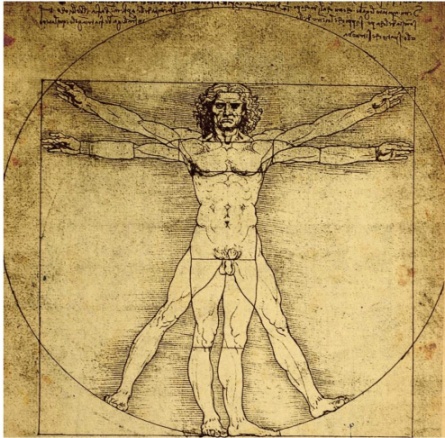 TANGIBLE MOVABLE
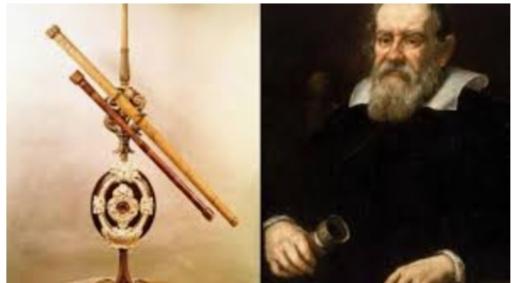 Galileo Galilei's Telescope
Vitruvian Man, Leonardo da Vinci
The Kiss, Francesco Hayez
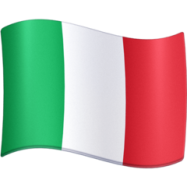 Cultural Heritage of Italy
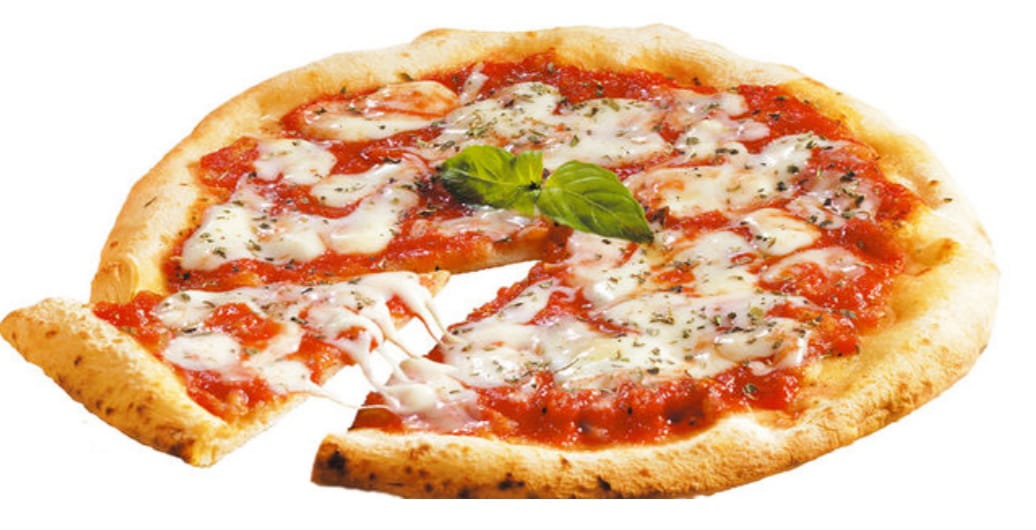 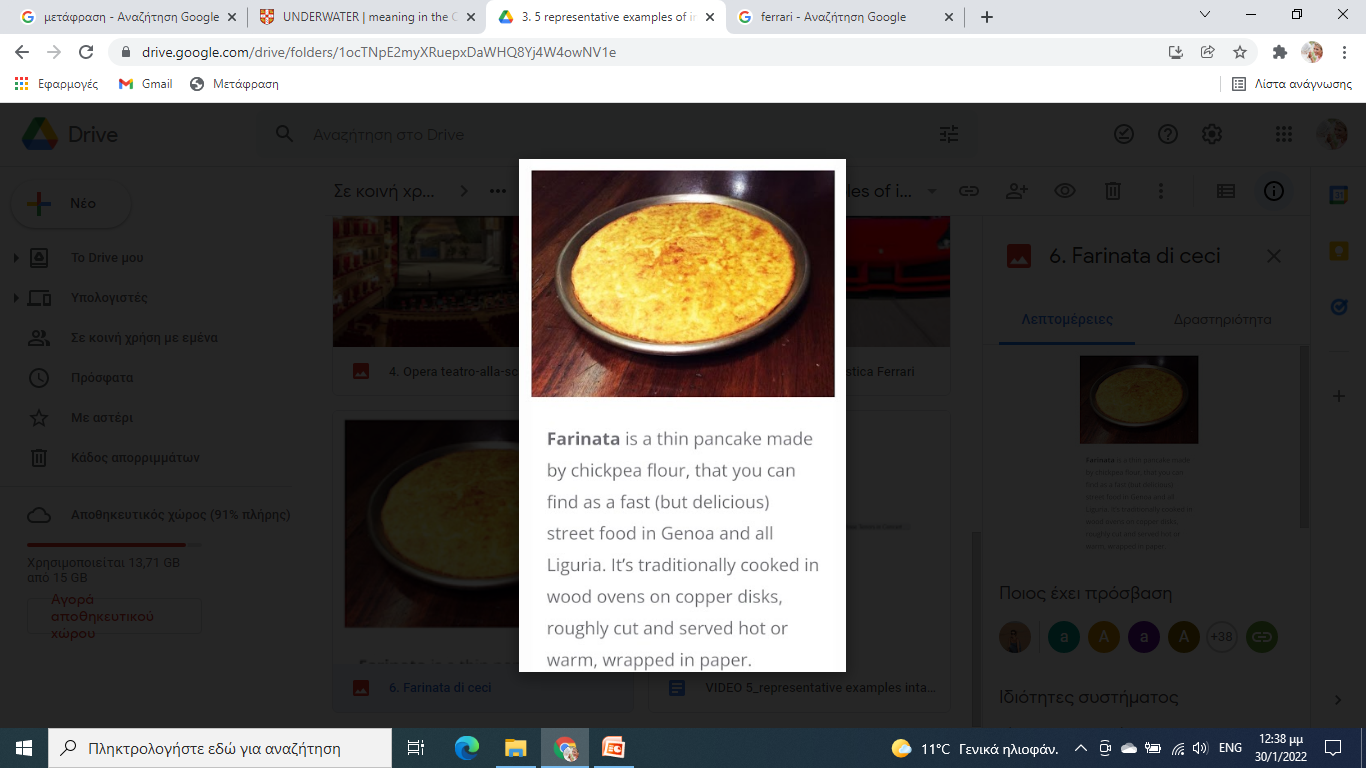 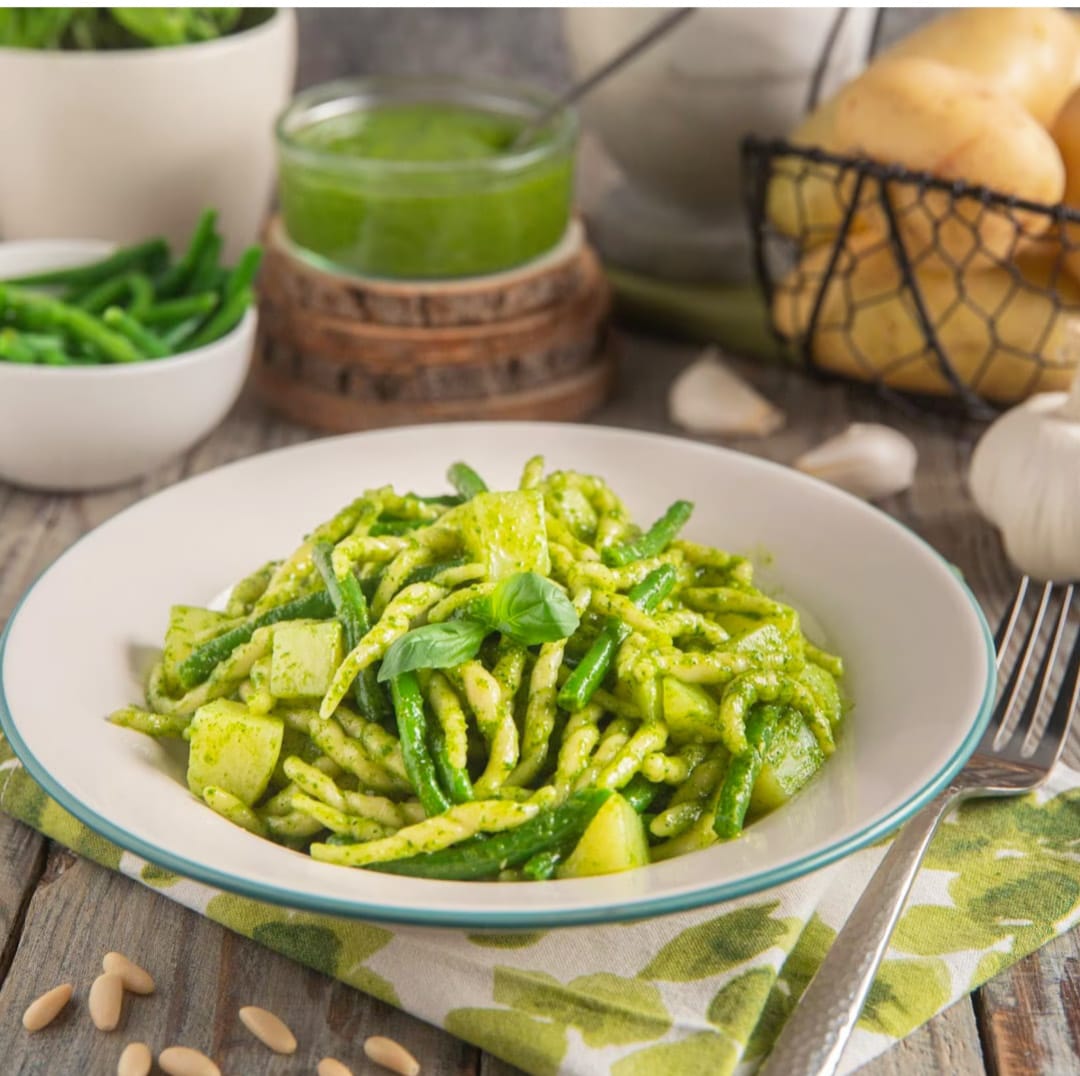 Pizza
INTANGIBLE
Farinata
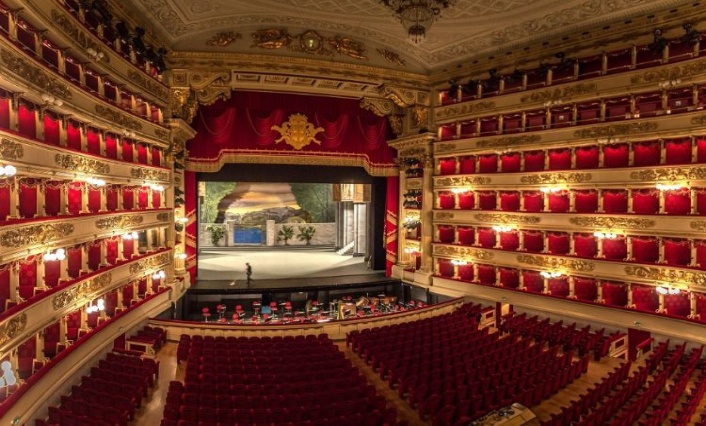 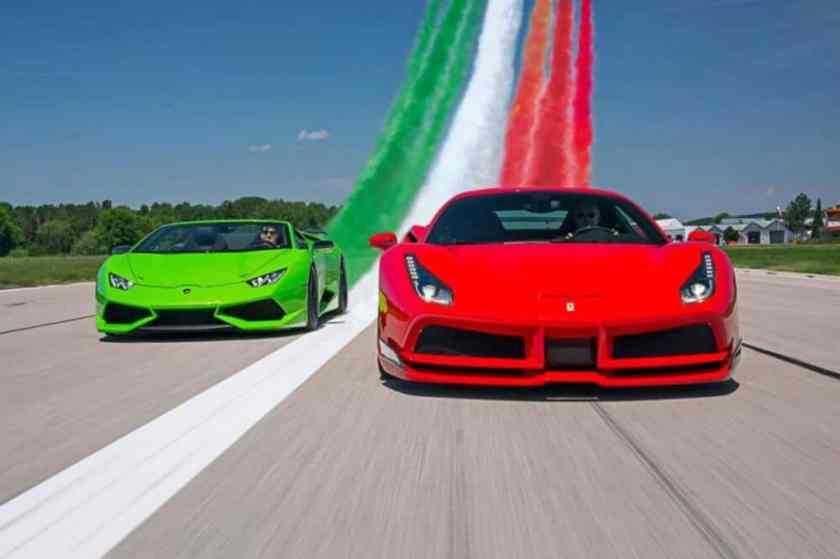 Ferrari brand
Pasta al pesto
Opera Teatro-alla-scala
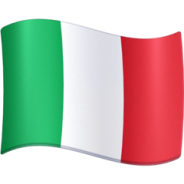 Cultural Heritage of Italy
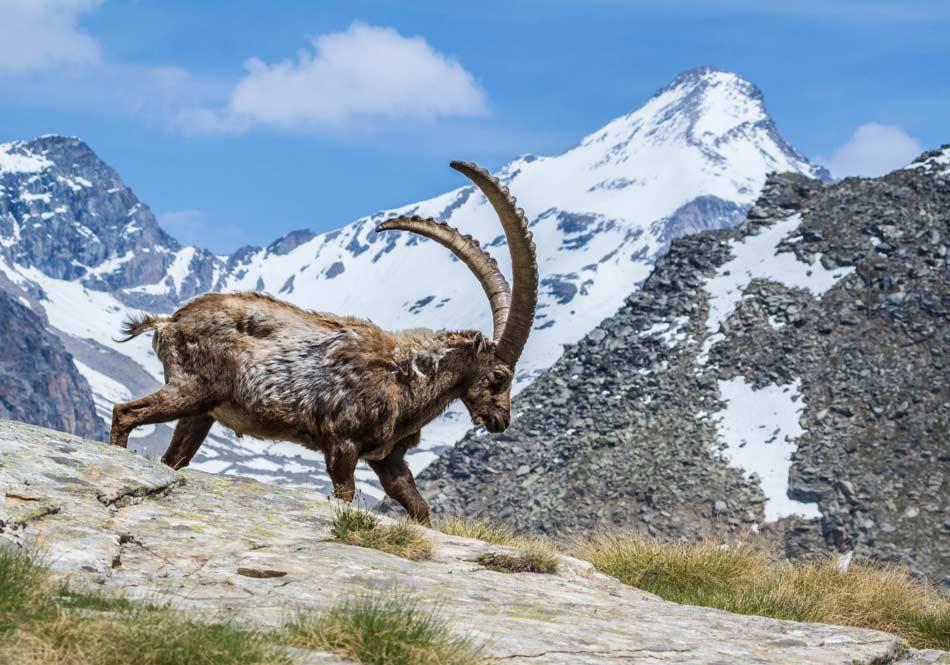 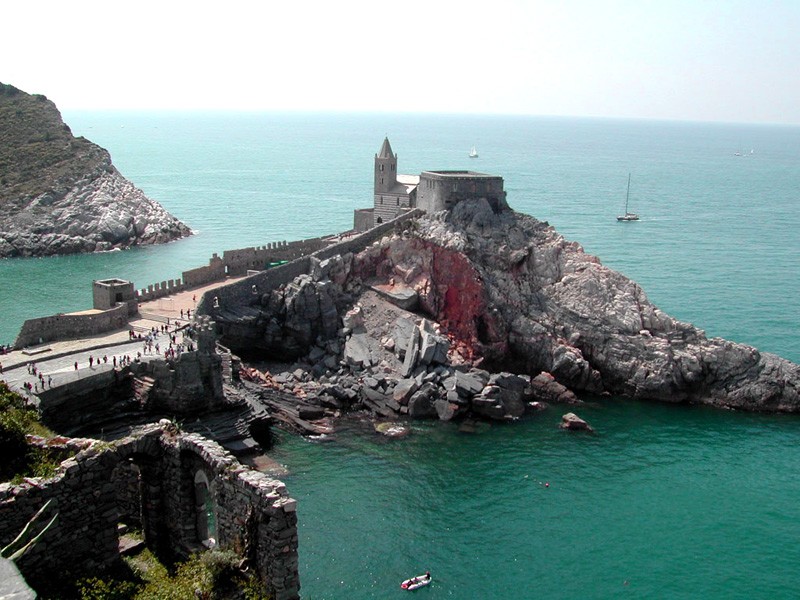 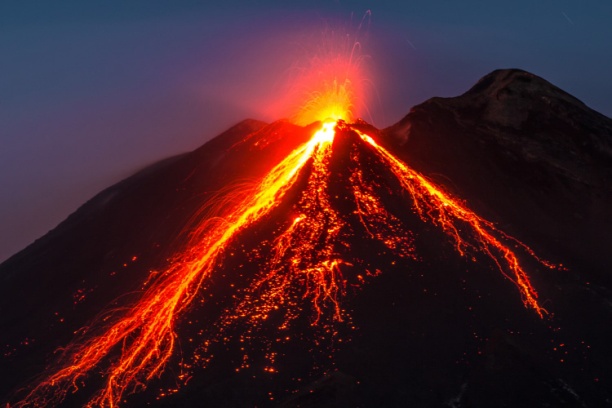 NATURAL
National Park of Gran Paradiso
Portovenere
Volcano Etna
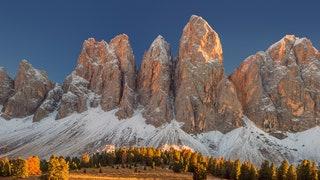 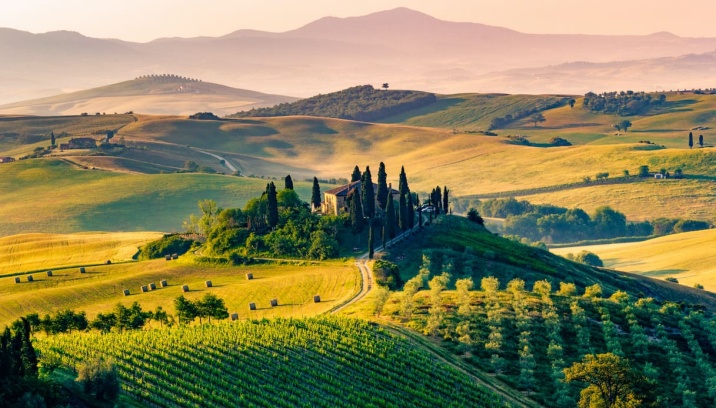 Dolomiti
Val d‘ Orcia
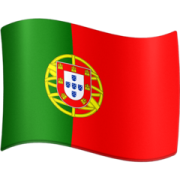 Cultural Heritage of Portugal
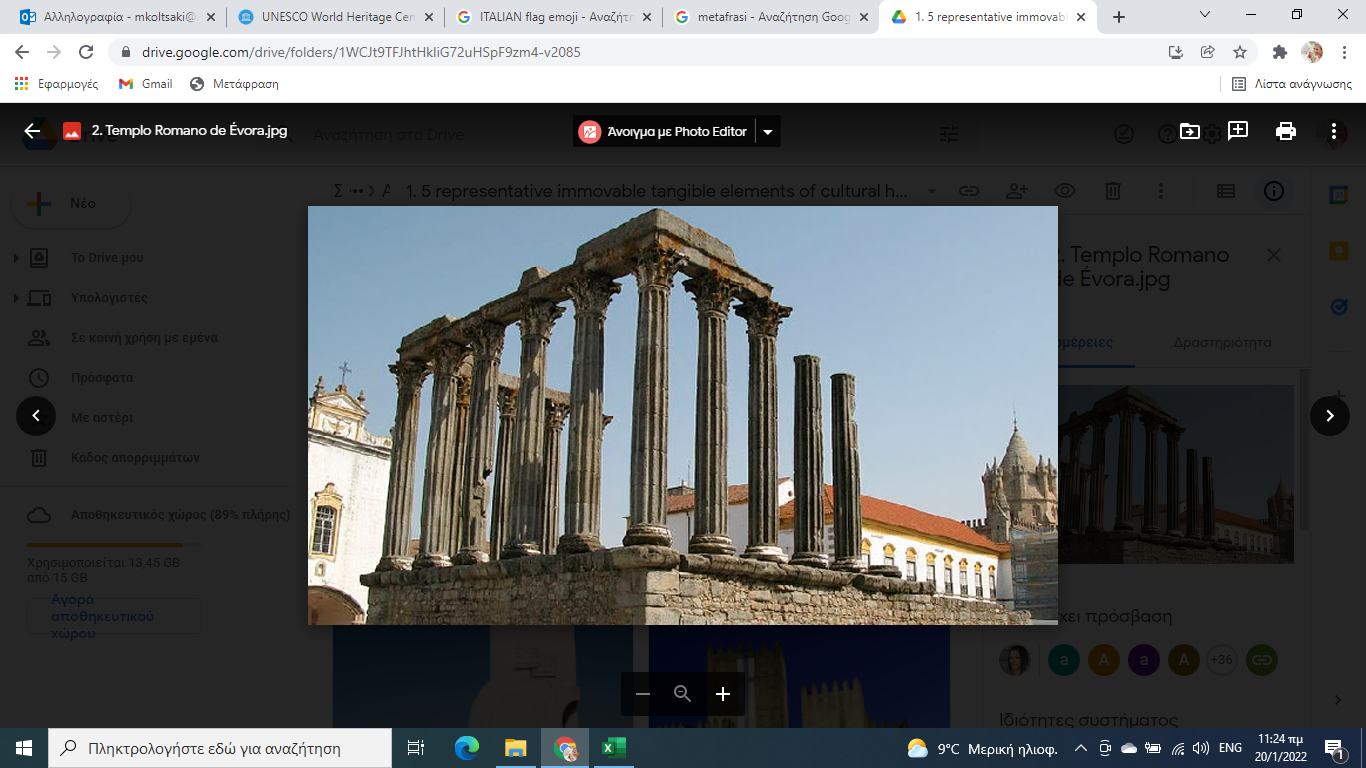 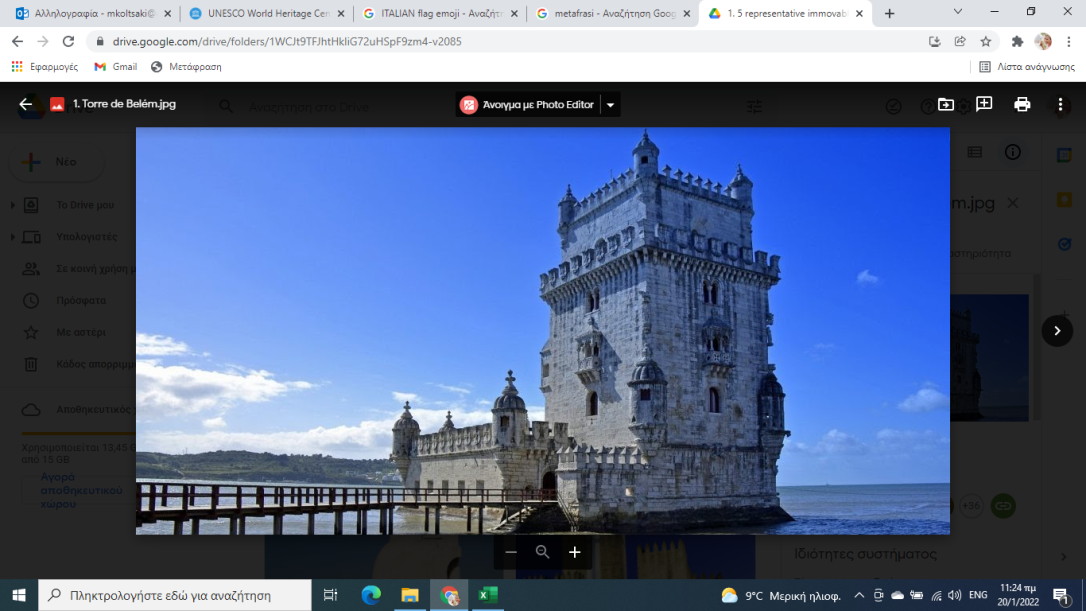 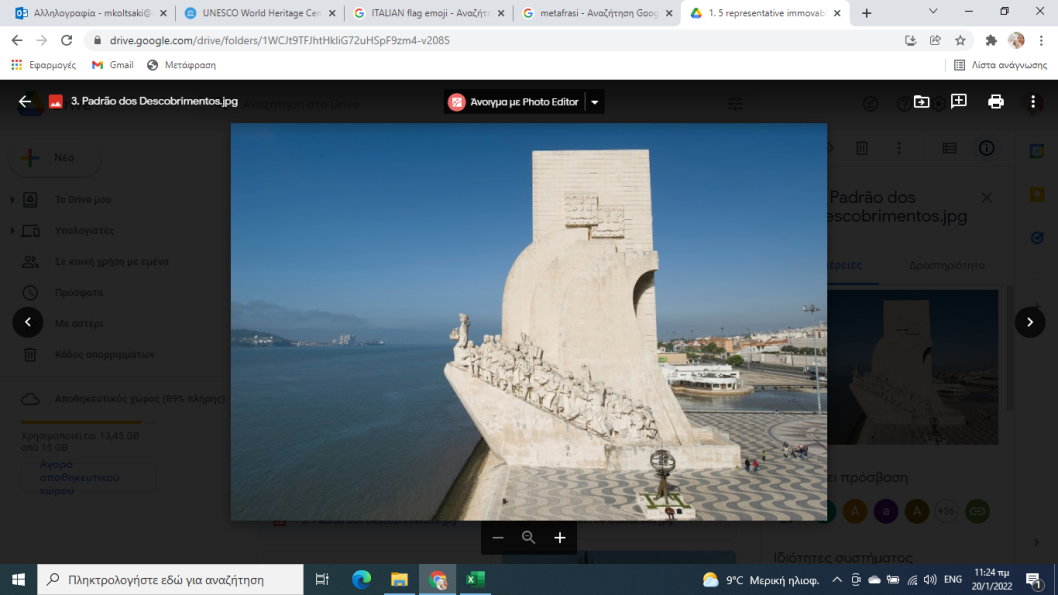 Torre de Belém
Templo Romano de Évora
Padrão dos Descobrimentos
TANGIBLE IMMOVABLE
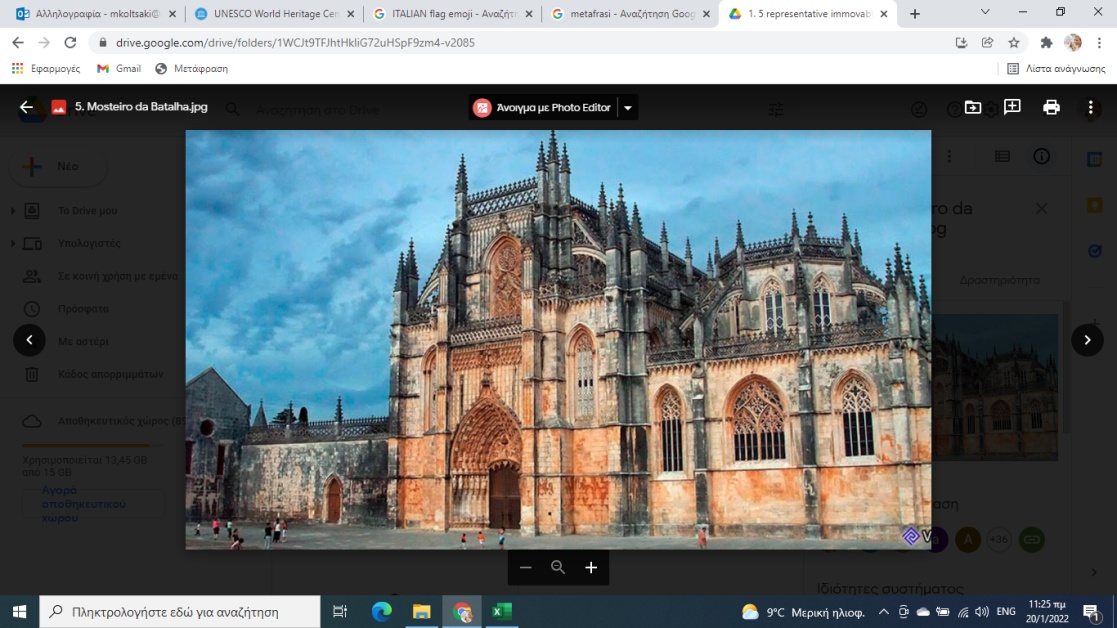 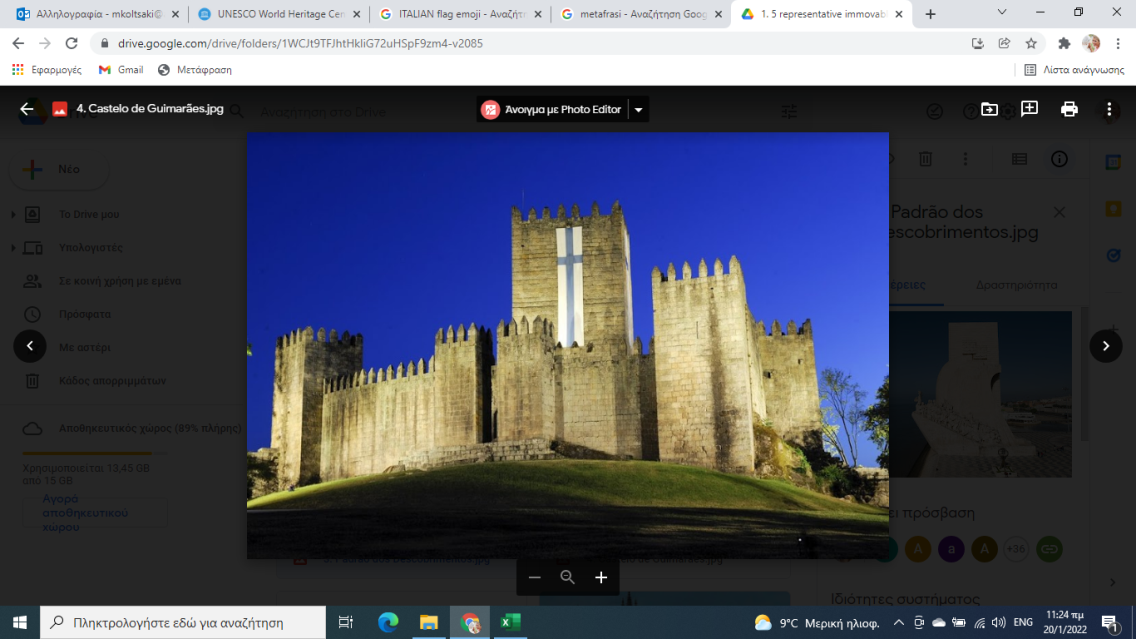 Mosteiro 
de Santa Maria 
da Vitória
Castelo de Guimarães
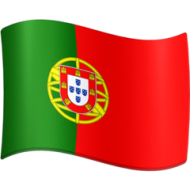 Cultural Heritage of Portugal
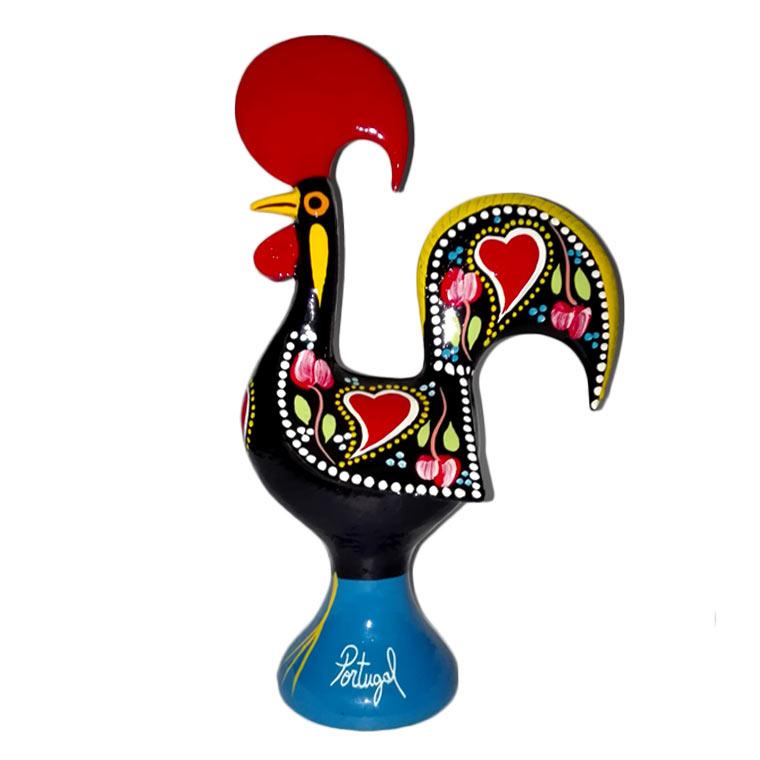 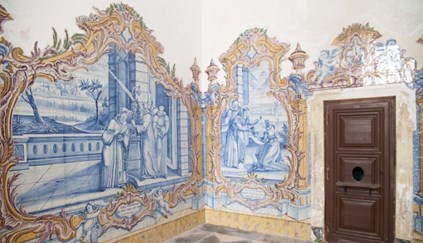 Clay figures 
of Estremoz
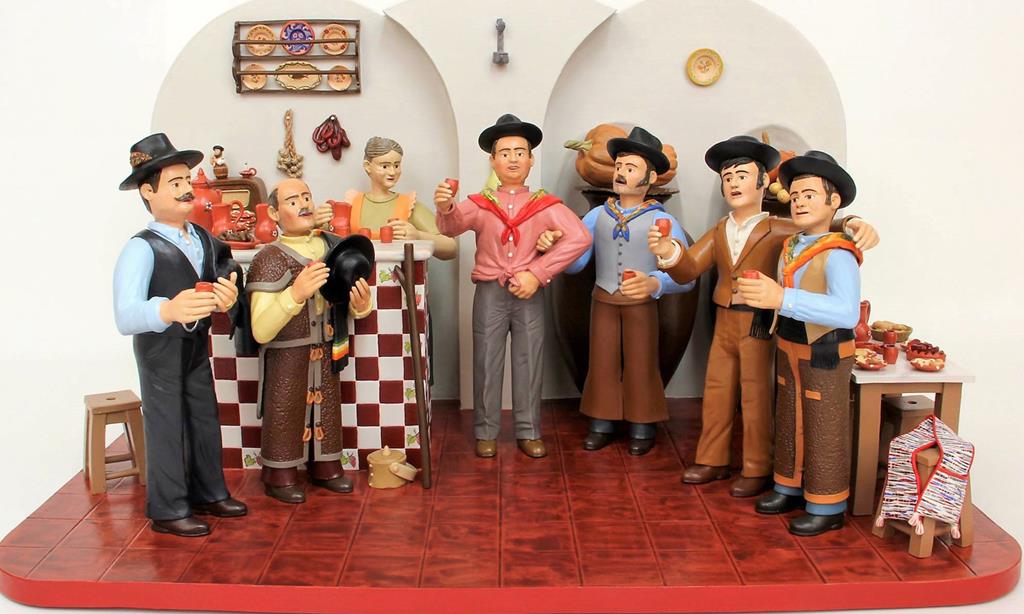 Azulejos
TANGIBLE MOVABLE
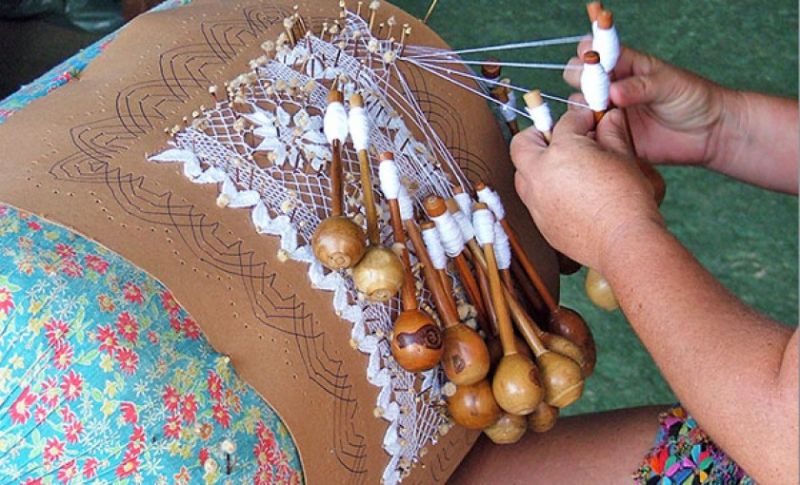 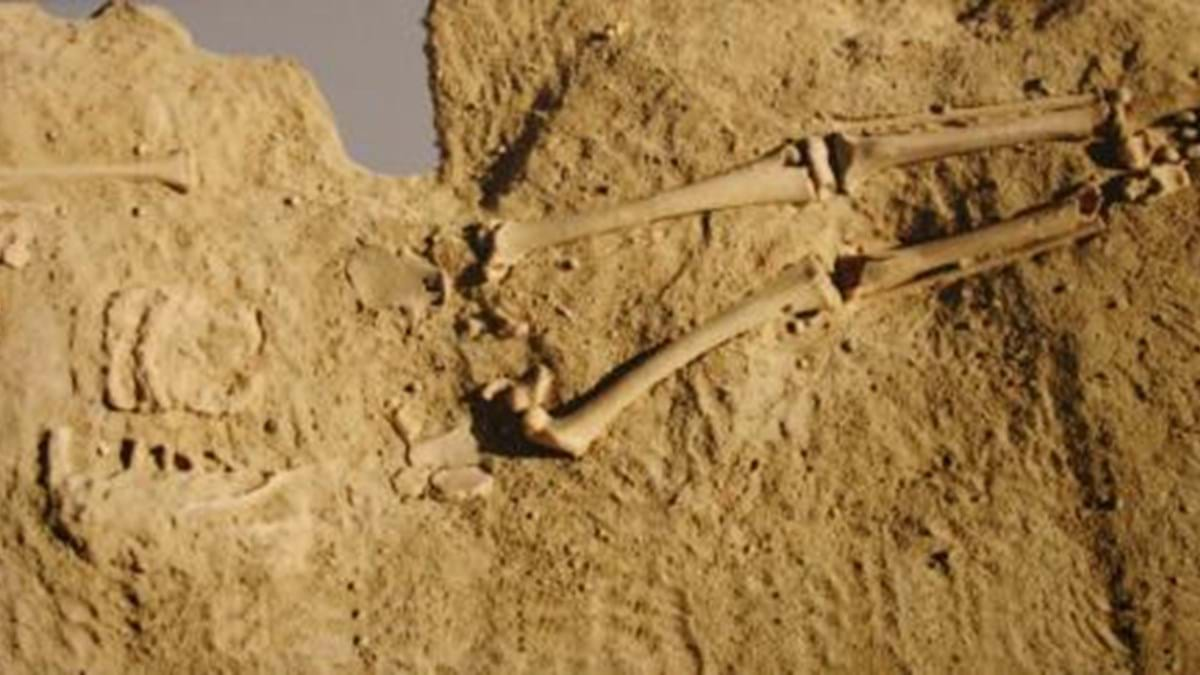 Renda de bilros
Lapedo 
child
https://www.youtube.com/watch?v=Bcno9Cz_xzs
Rooster 
of Barcelos
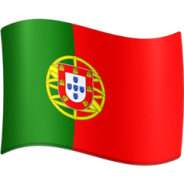 Cultural Heritage of Portugal
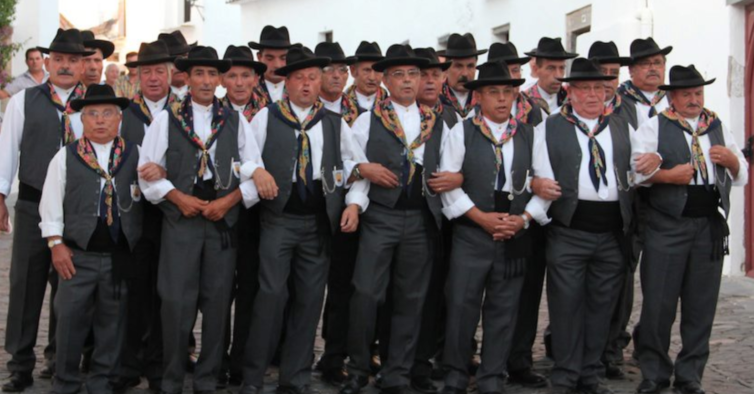 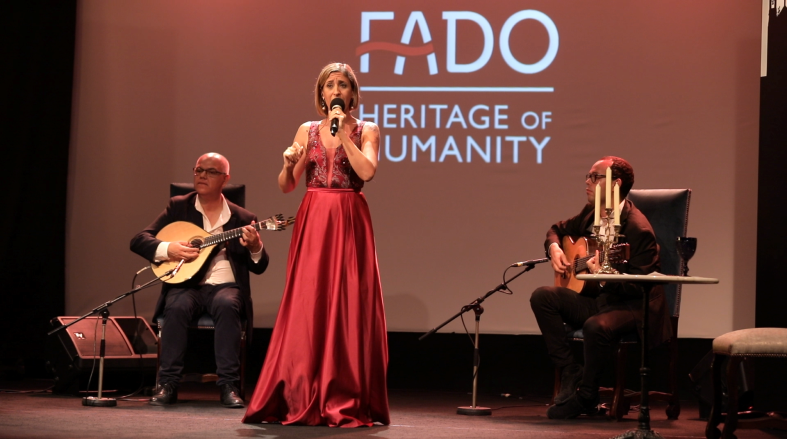 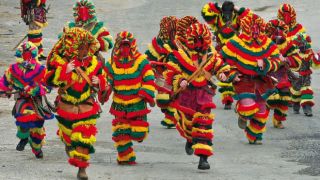 INTANGIBLE
Cante alentejano
Carnival of Podence
Fado
https://www.youtube.com/watch?v=_Pn53uSYwOM
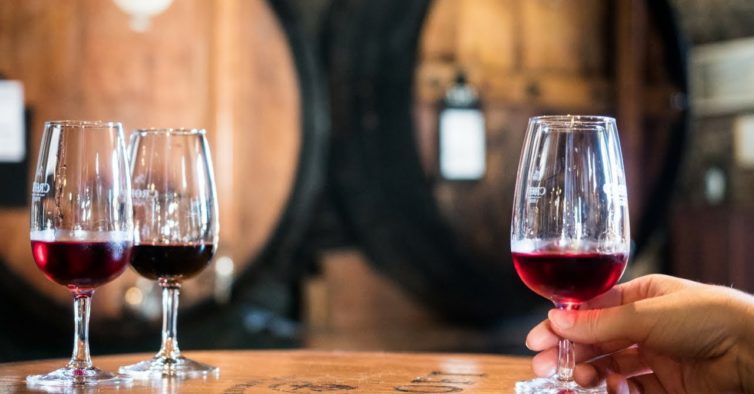 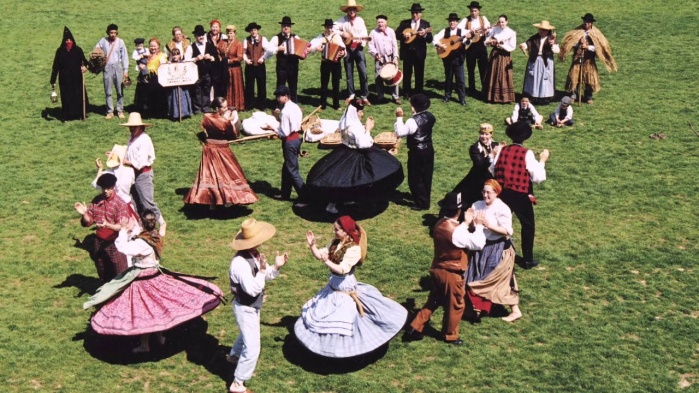 Porto wine
Folklore
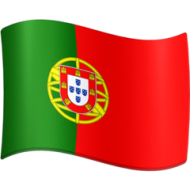 Cultural Heritage of Portugal
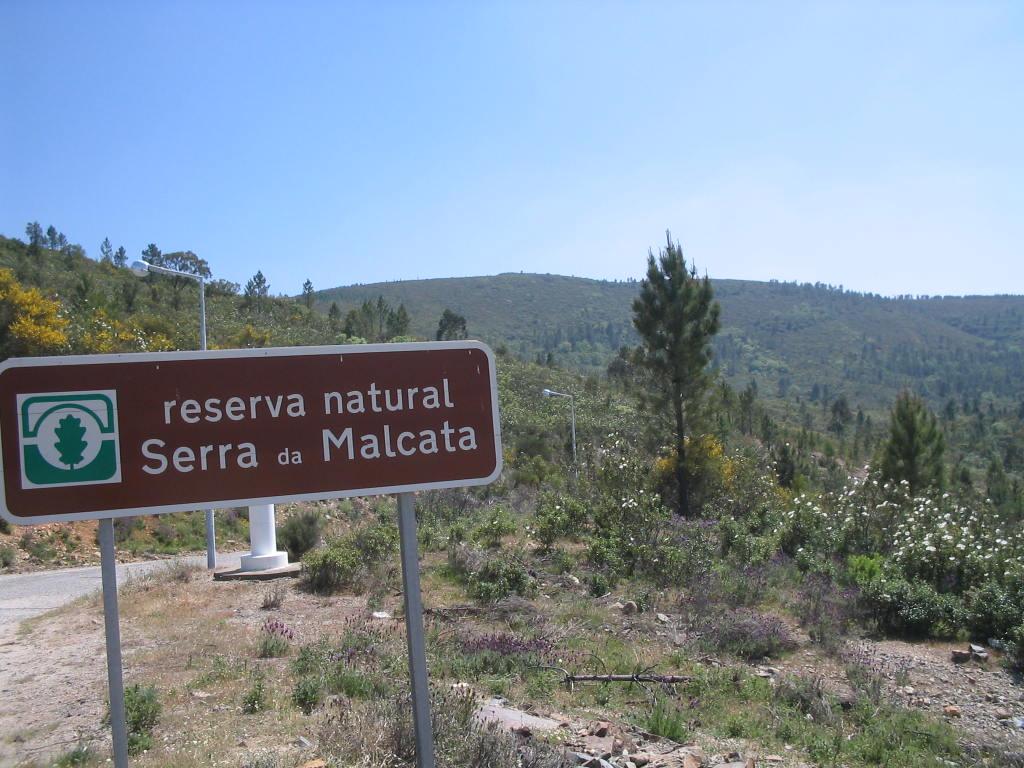 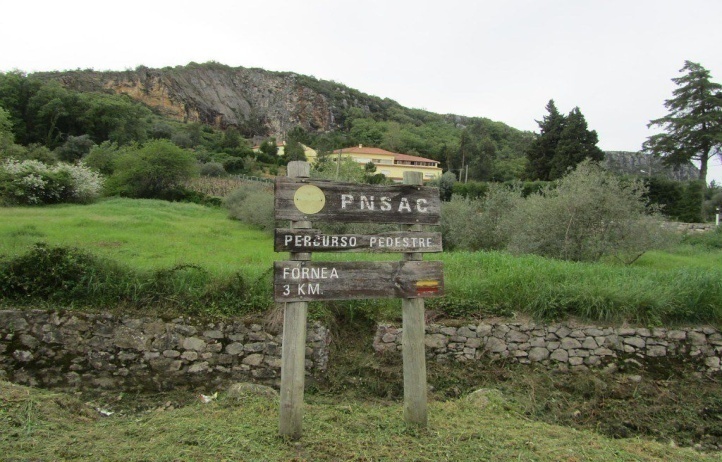 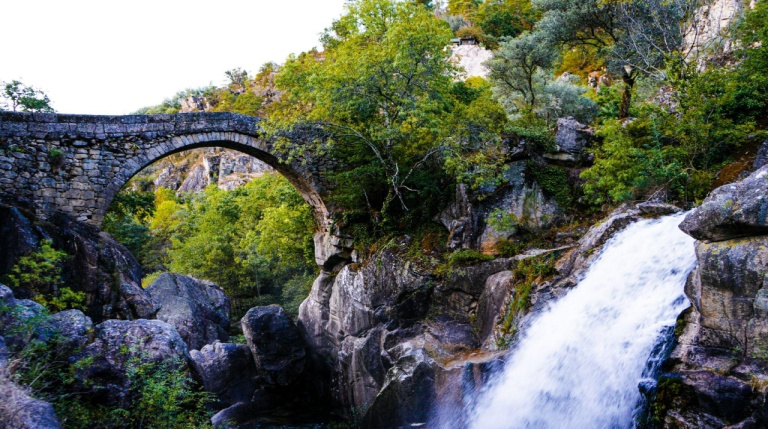 NATURAL
Natural Park  of Serras 
de Aire e Candeeiros
Natural Reserve of Serra da Malcata
National Park of Peneda-Gerês
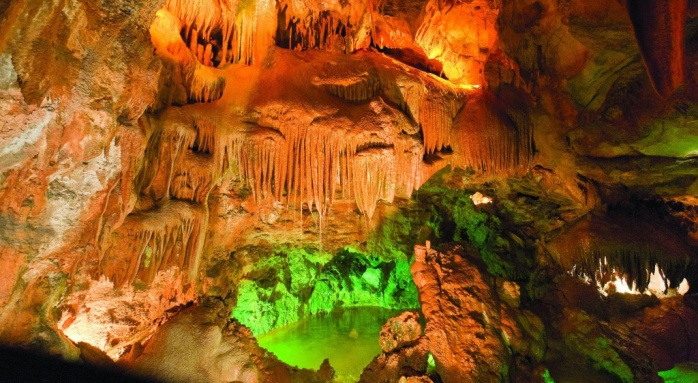 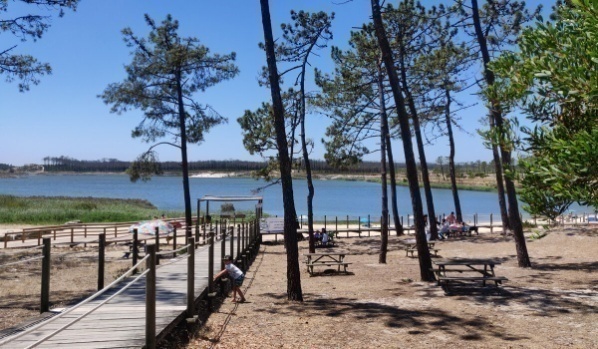 Caves of 
Mira de Aire
Ervedeira Lake
REMEMBER
Cultural Heritage is the chain between the past, the present and the future
Cultural Heritage is grouped into Tangible, Intangible and Natural
Tangible Cultural Heritage is grouped into Movable, Immovable and Underwater
Cultural Heritage ≠ Monuments
ACTIVITY 1
KINDERGARTEN & PRIMARY SCHOOL
Separate the students into small groups (2-4 persons), make them sit in a circle, and play each country’s traditional music. 
Afterwards, try to show them the exact steps for each dance
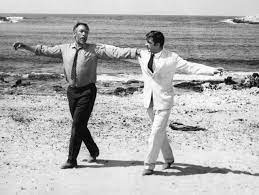 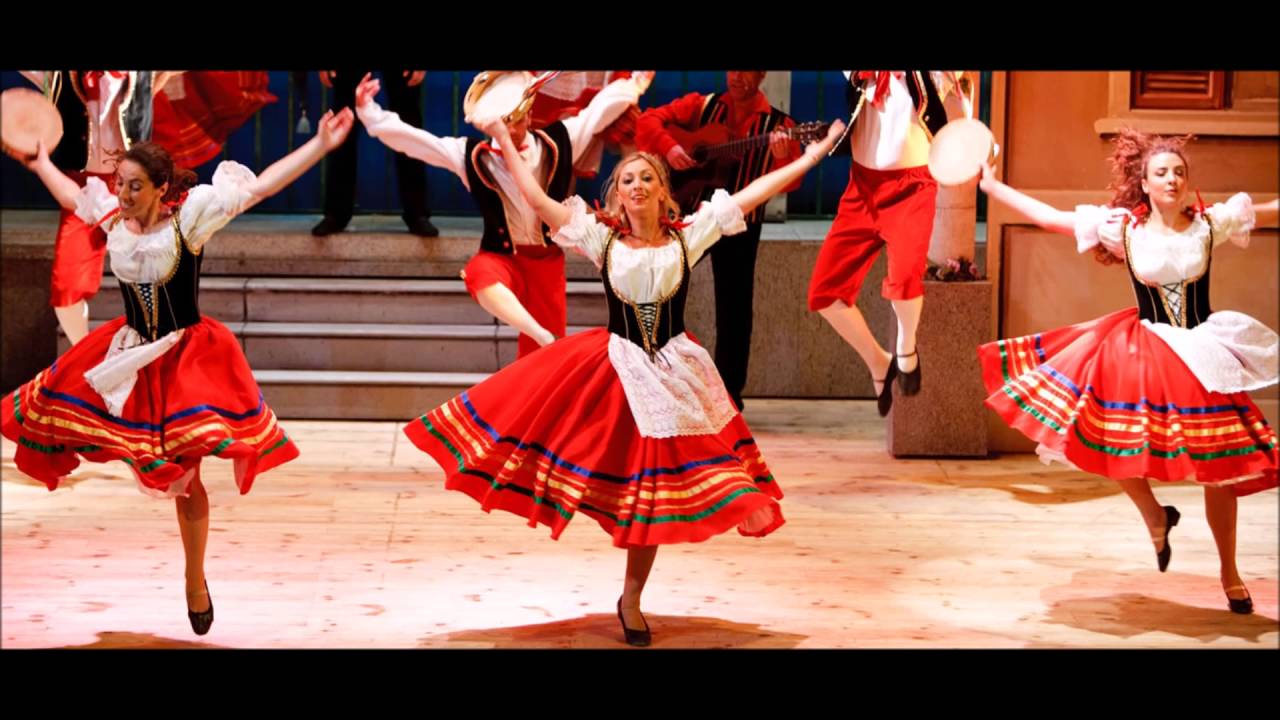 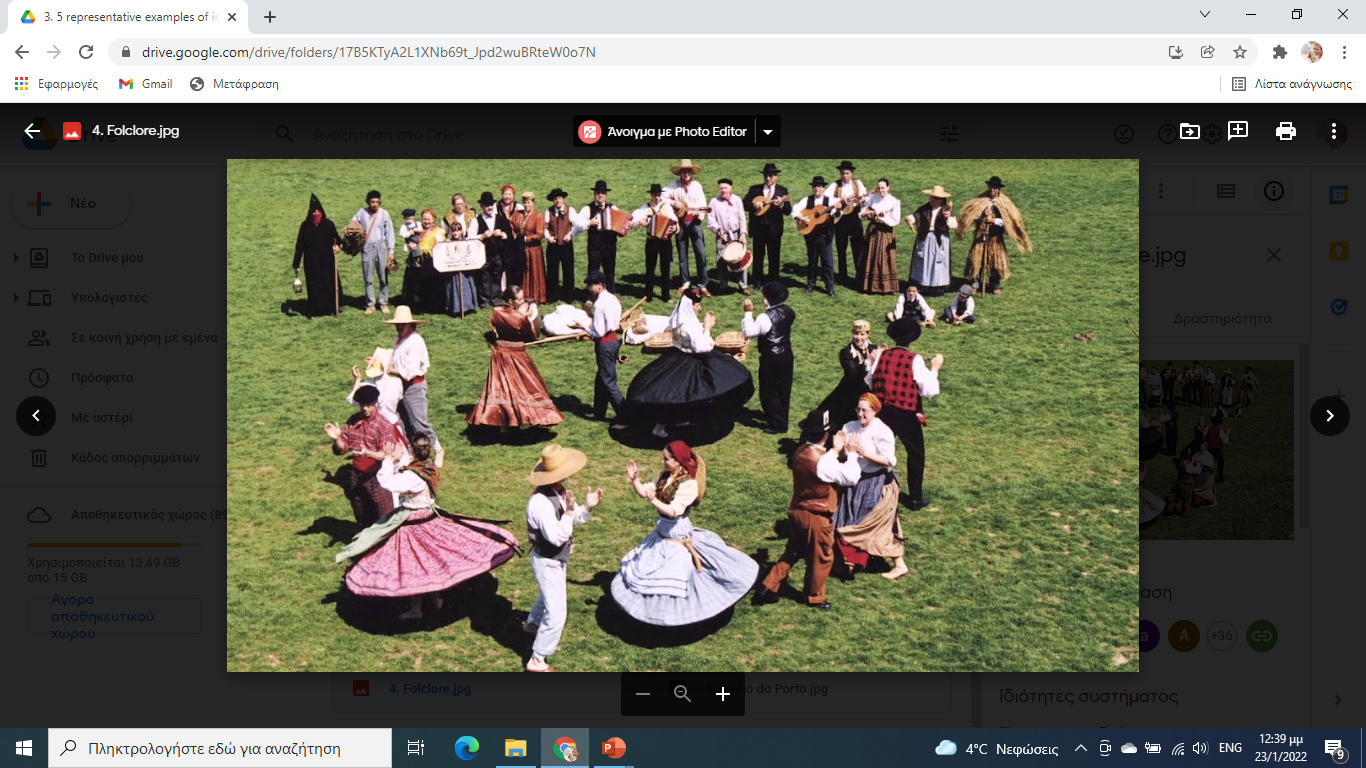 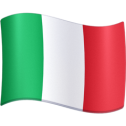 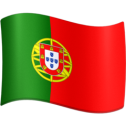 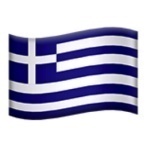 https://www.youtube.com/watch?v=QskFT7AaKH0
https://www.youtube.com/watch?v=S32jsMzsjJE
https://www.youtube.com/watch?v=43OOyCGbPJg
ACTIVITY 2
KINDERGARTEN
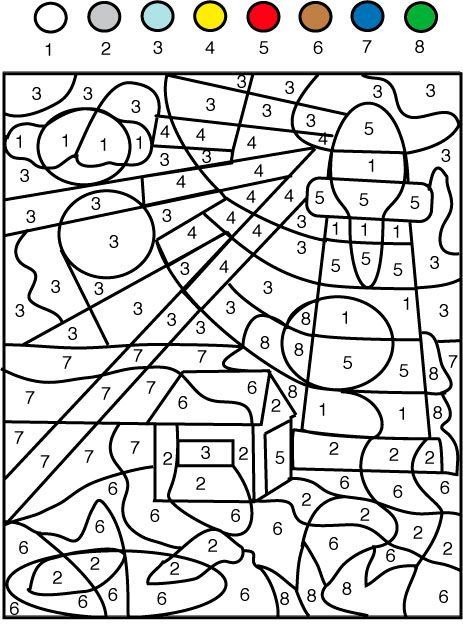 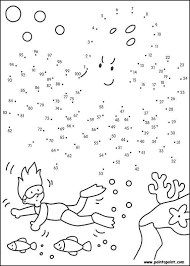 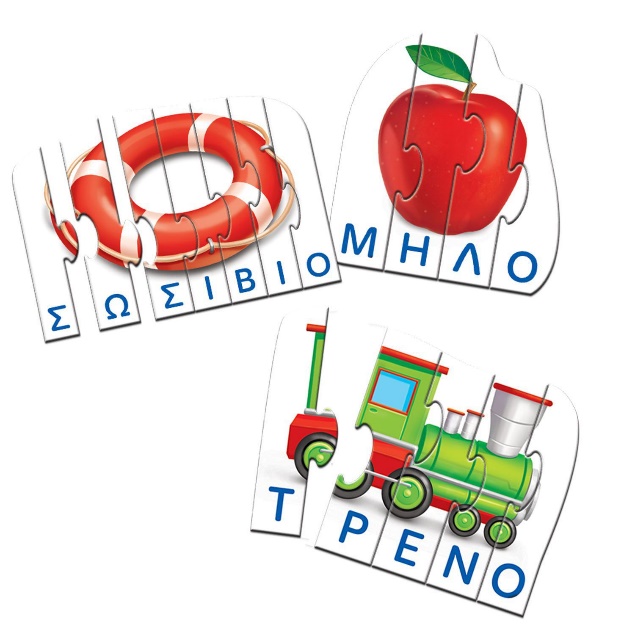 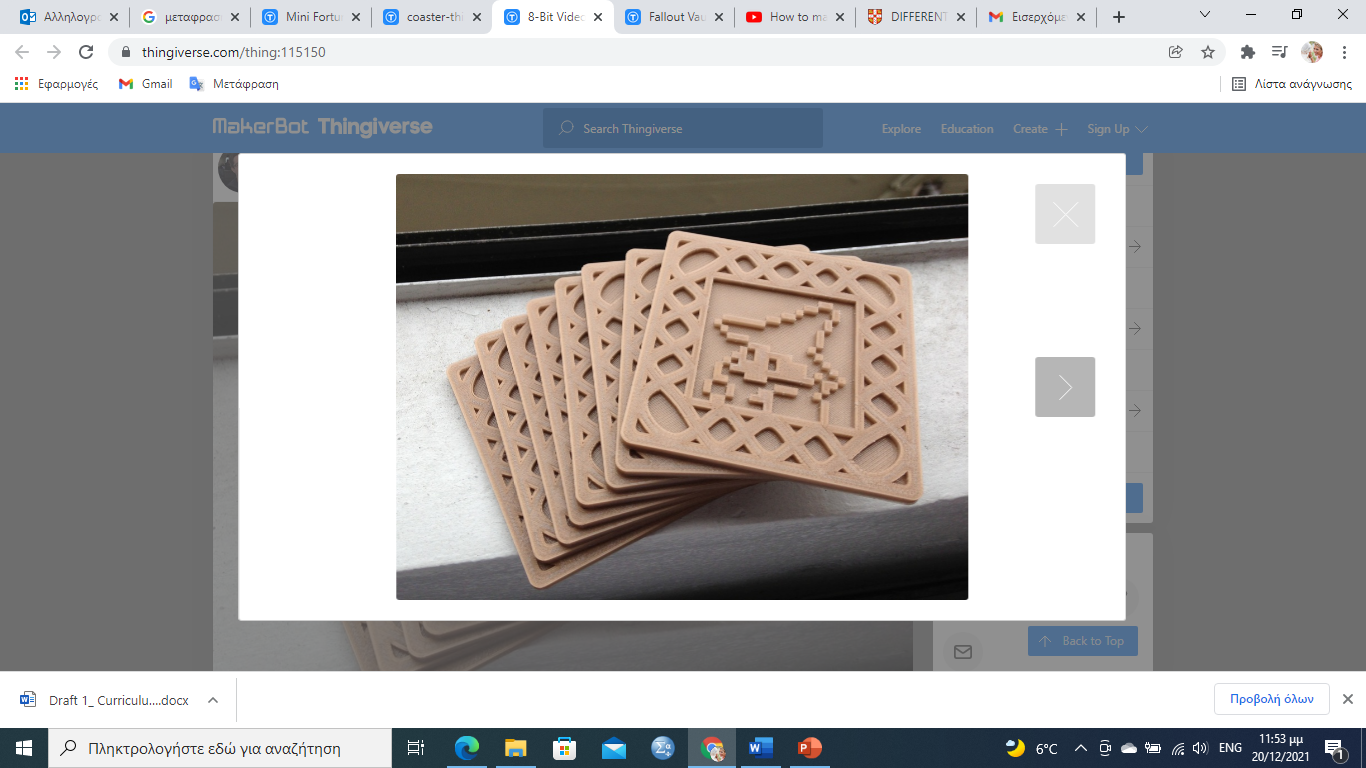 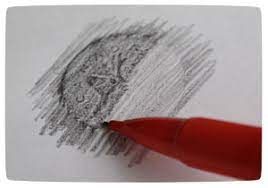 Word Puzzle
Color by numbers
Connect the Dots
Image tracing
* Use 3D Pens
ACTIVITY 2
PRIMARY SCHOOL
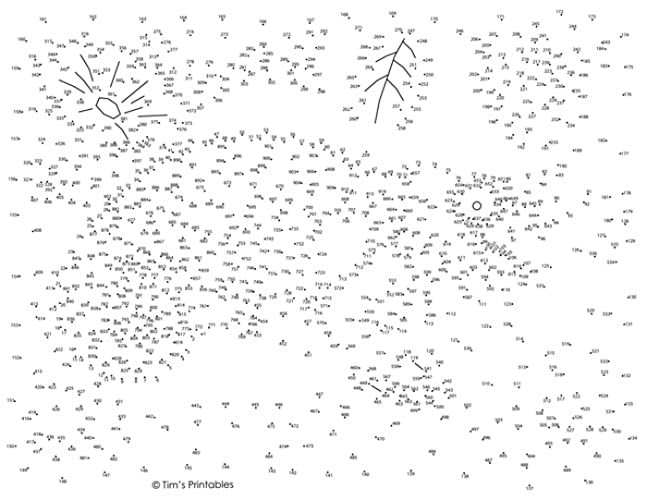 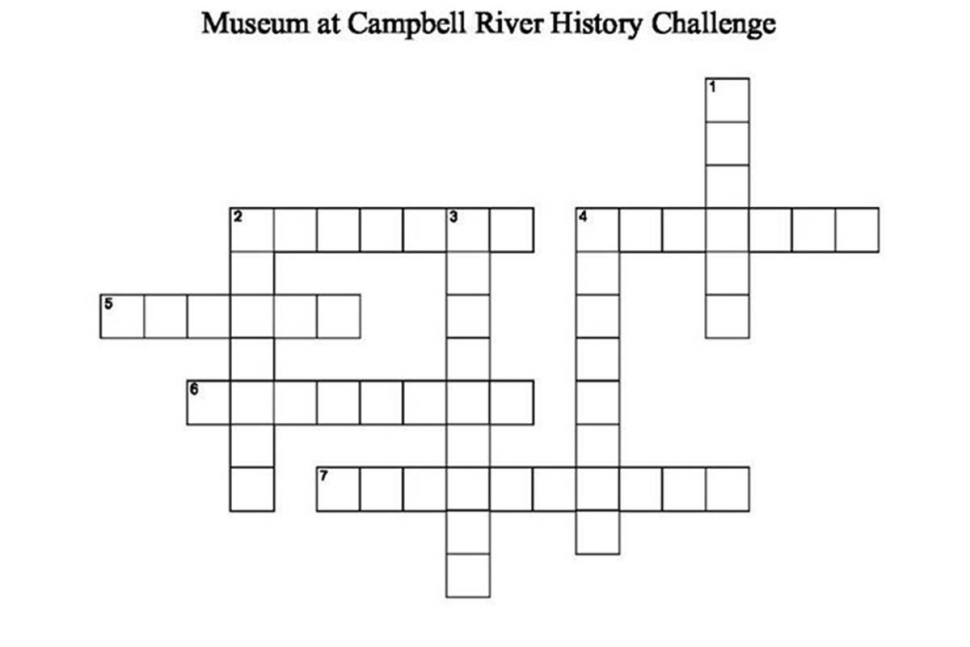 Optical Drawing Projector
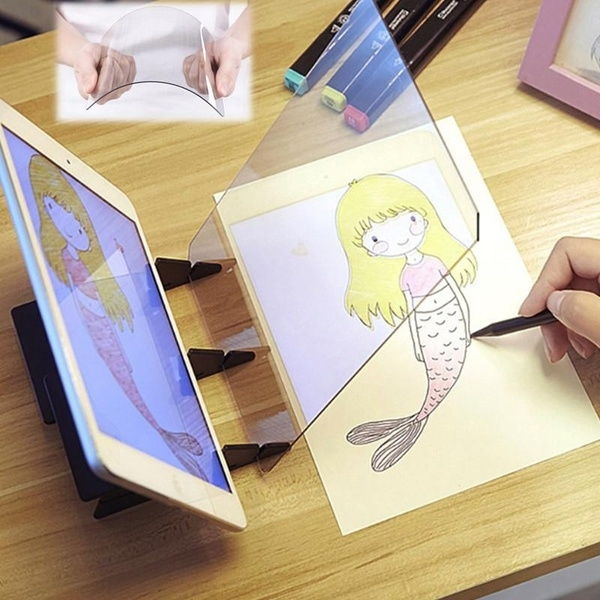 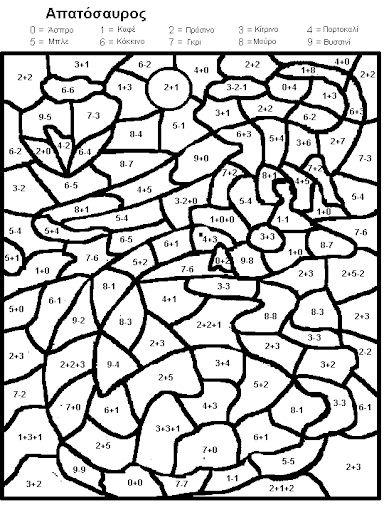 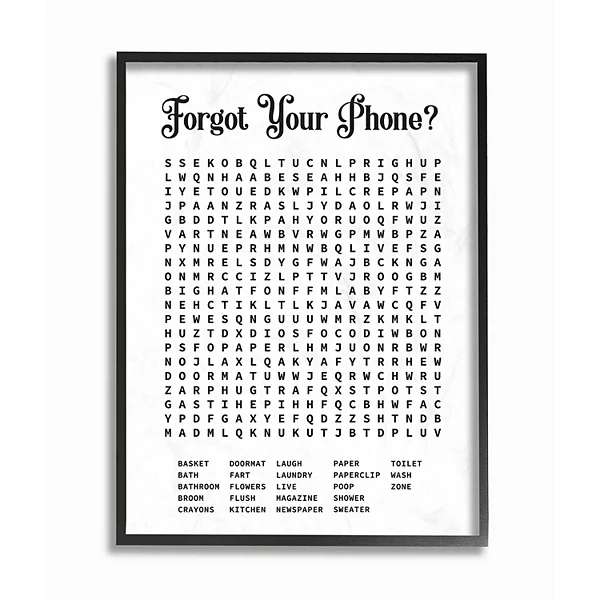 Crossword
Connect the Dots
Puzzles
Color by numbers
ACTIVITY 3
KINDERGARTEN & PRIMARY SCHOOL
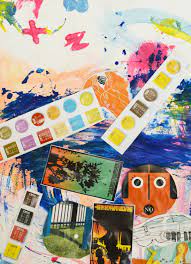 Creative collage
To identify and stand out cultural heritage
To circle and cut the images’ outline
To classify tangible, intangible and natural
To glue on a canvas to create an artefact
To develop a story 
To present the story to classmates
https://mericherry.com/2014/09/10/collage-process-art-kids/
ACTIVITY 4
KINDERGARTEN & PRIMARY SCHOOL
Wheel of Fortune
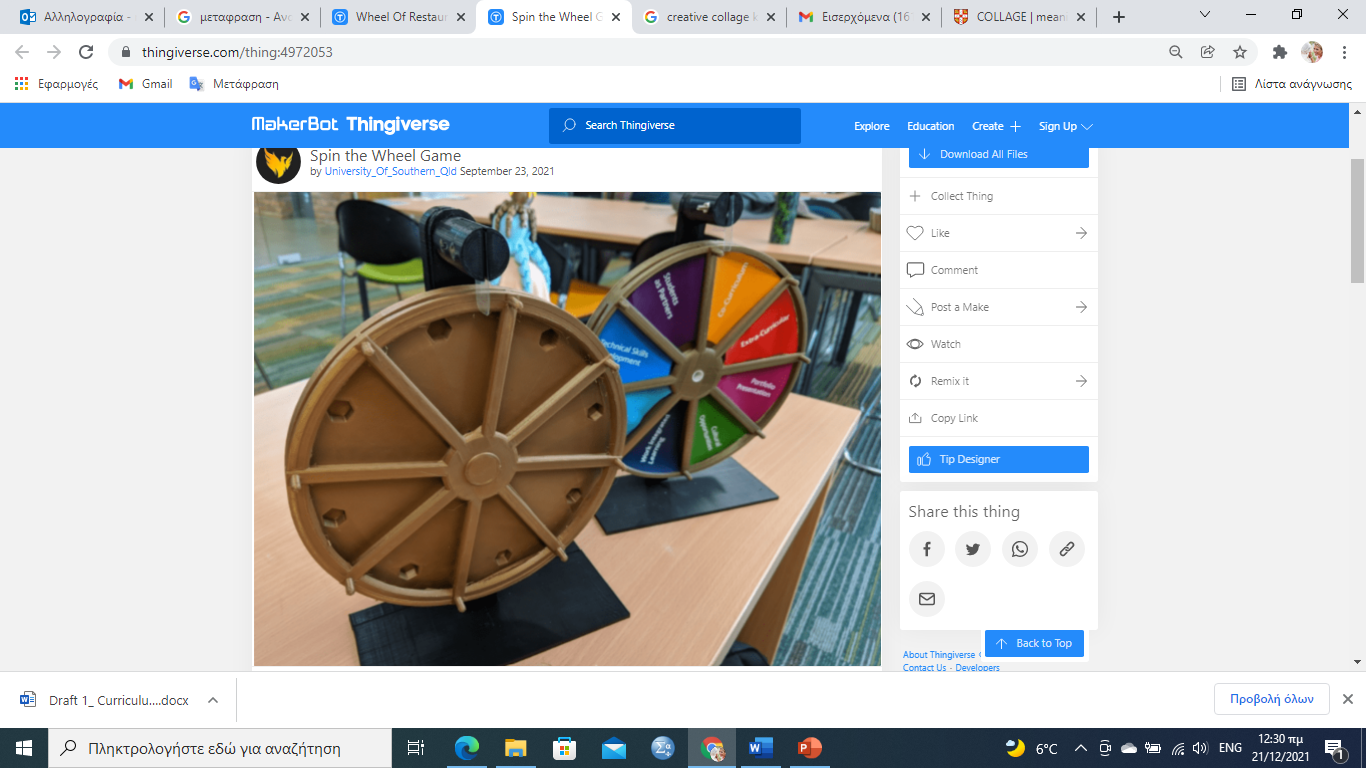 To 3D print the wheel
To select activities (song, pantomime, quiz) 
To spin the wheel 
To complete the task
TIP: Play online!
https://pickerwheel.com/
https://www.thingiverse.com/thing:4972053
ACTIVITY 5
KINDERGARTEN & PRIMARY SCHOOL
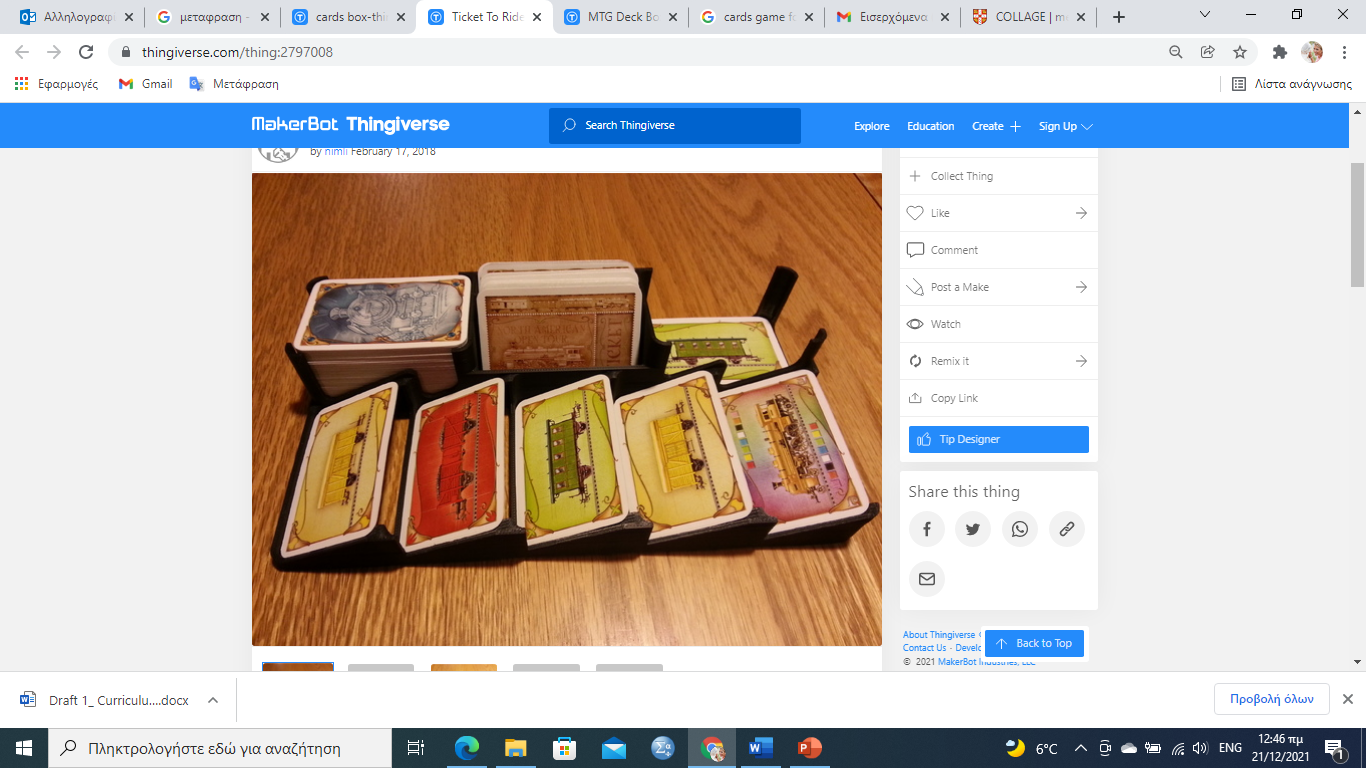 Cards Game
To 3D print the card box
To decide single-level or multi-level game
To pick up a card
To identify the category 
To classify the selected card 
(*for primary school pupils)
To put the card in the correct place 
TIP: Play outdoors Relay race
https://www.thingiverse.com/thing:2797008
KINDERGARTEN
PRIMARY SCHOOL
PRINT
KINDERGARTEN & PRIMARY SCHOOL
Print different types of cultural heritage
NATURAL
Vesuvius.STL
TANGIBLE
BuiLeaning_Tower_of_Pisa.stl
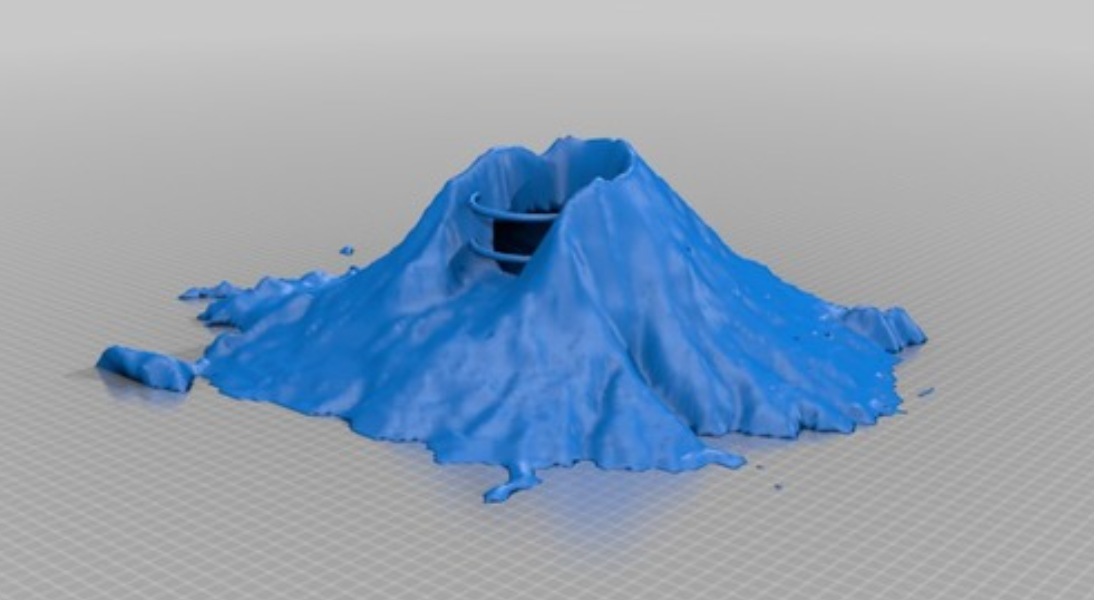 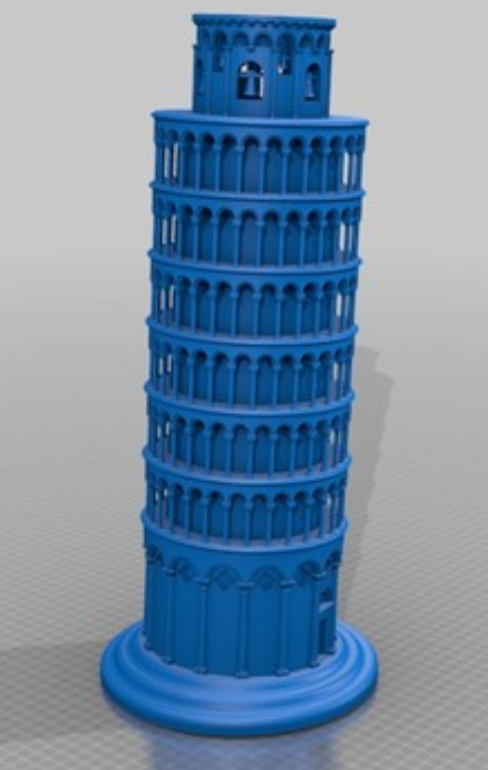 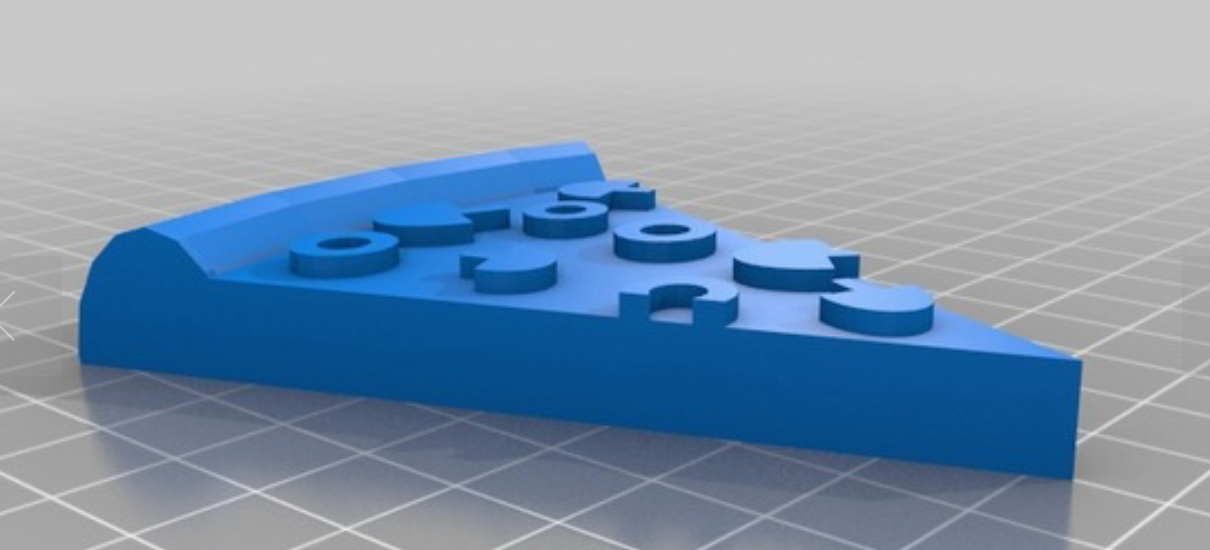 All .stl files at folder “O2_ L.1”
INTANGIBLE
vegpizza.stl
Videos
https://www.youtube.com/watch?v=2phs0pQIgWU
https://www.youtube.com/watch?v=-h12TXJXWlM